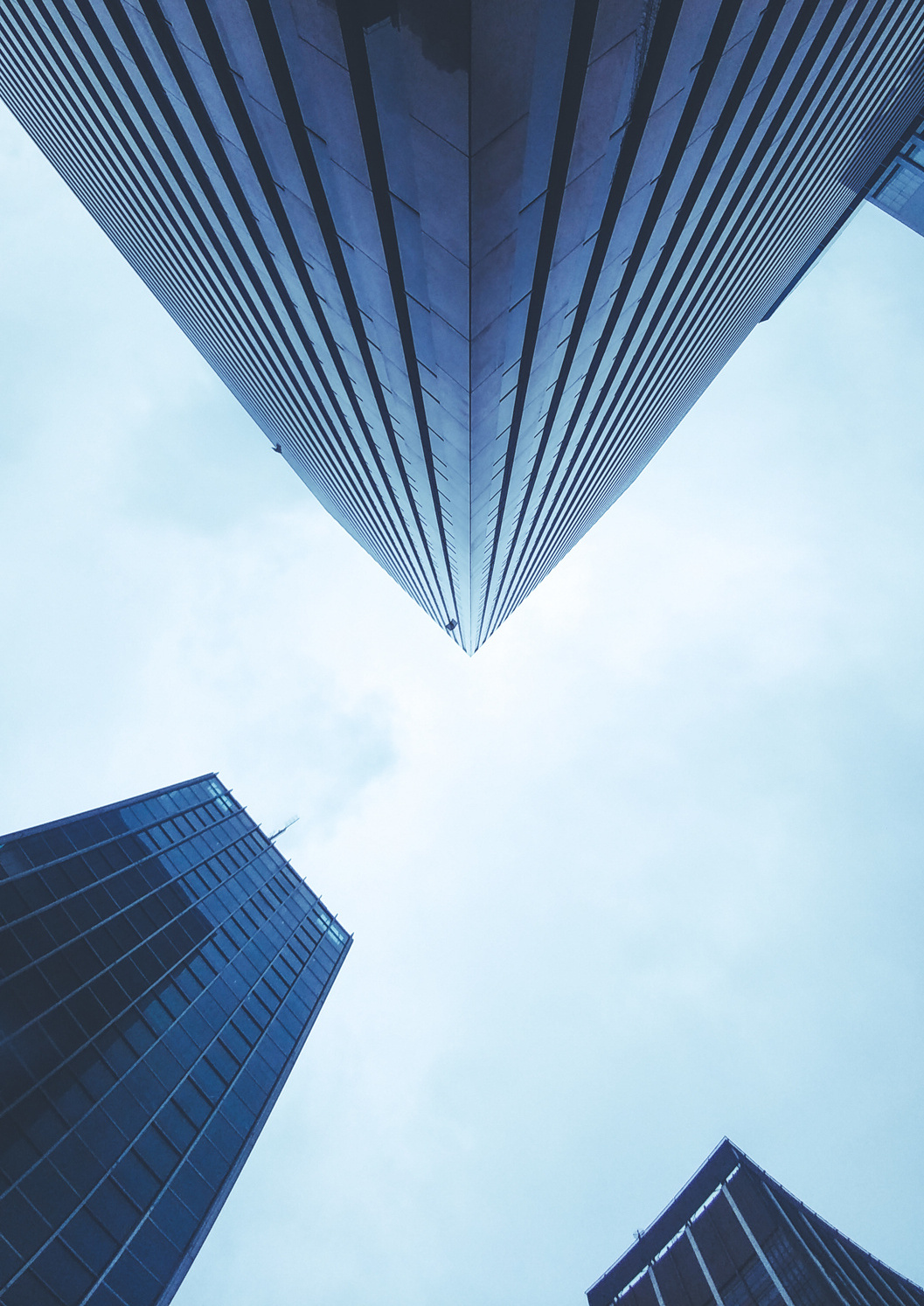 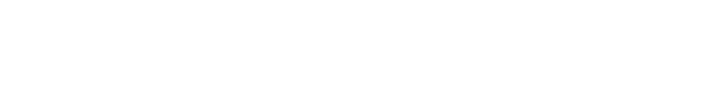 Обучения участников 
студенческих отрядов на базе 
Чебоксарского техникума строительства и городского хозяйства



Кудряшов С.В., директор
                                                       
 17.02.2022 г.
1
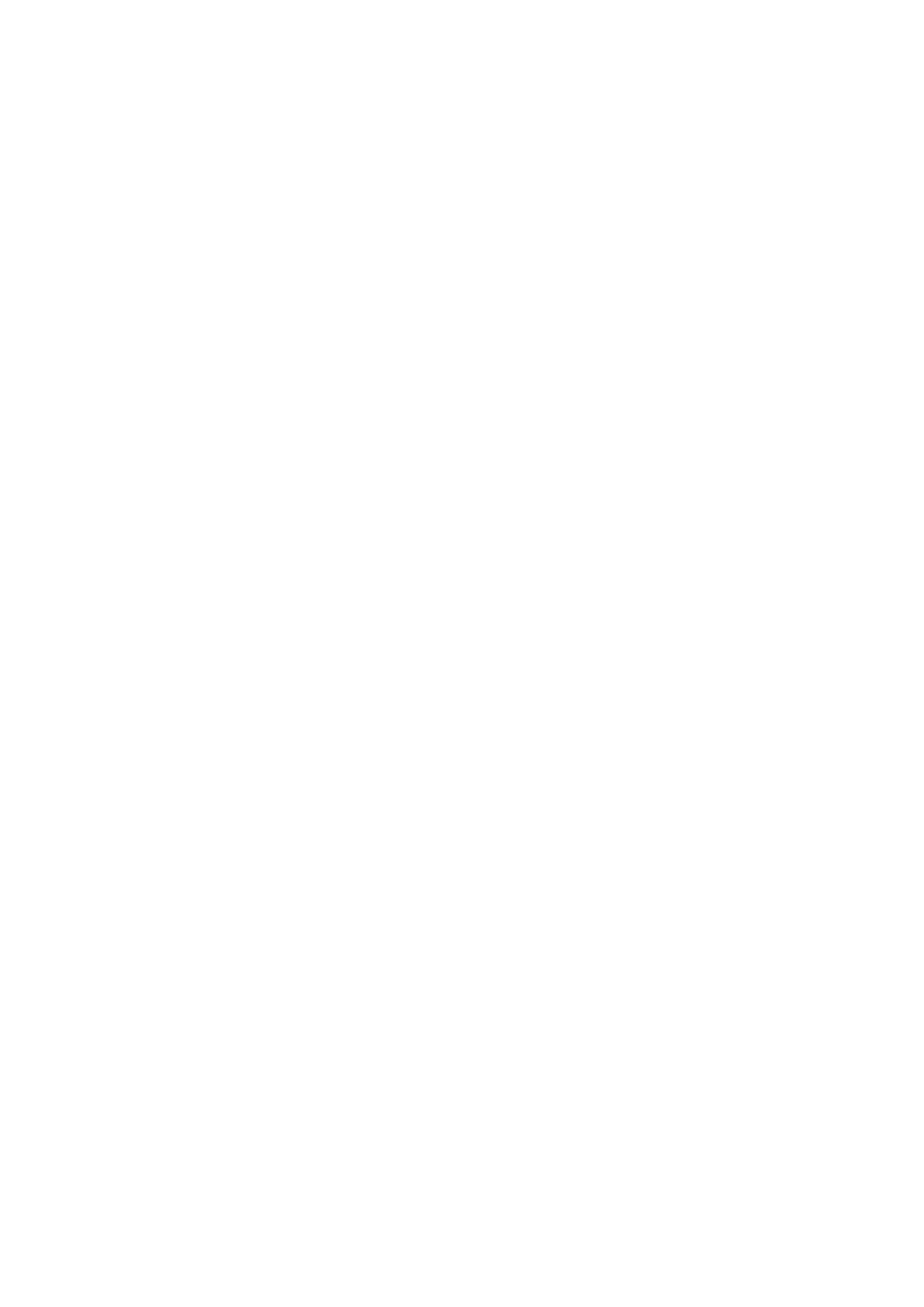 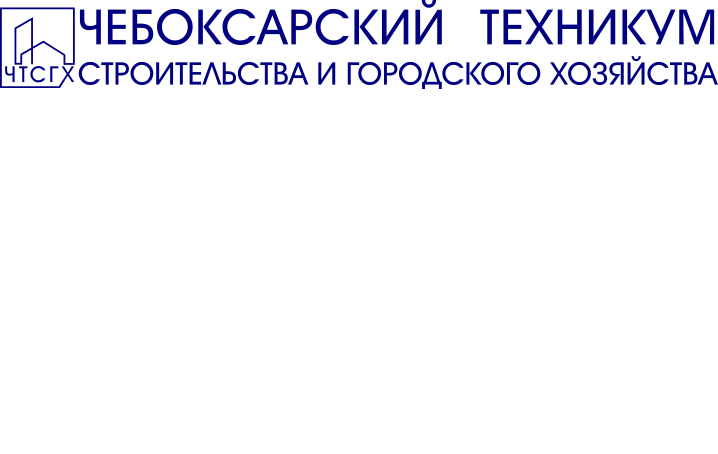 1 поток обучения
15.11.2021 – 25.12.2021
Обучение по профессии «Облицовщик-плиточник 3-го разряда»
10 человек
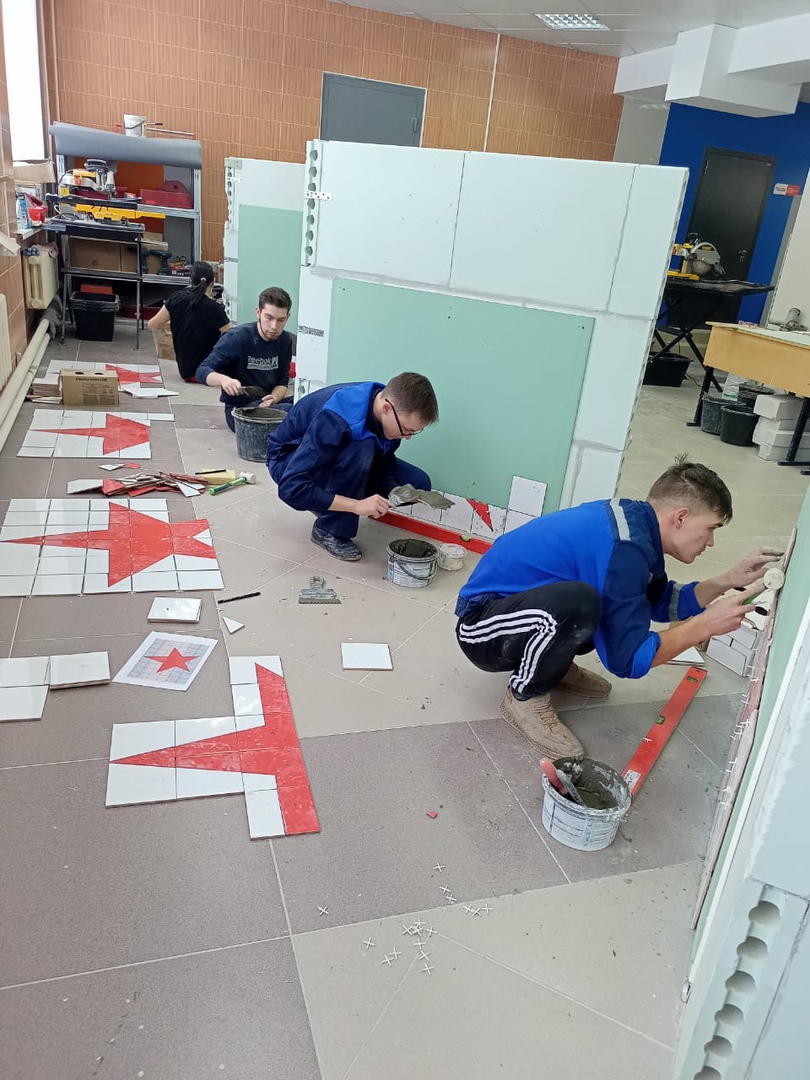 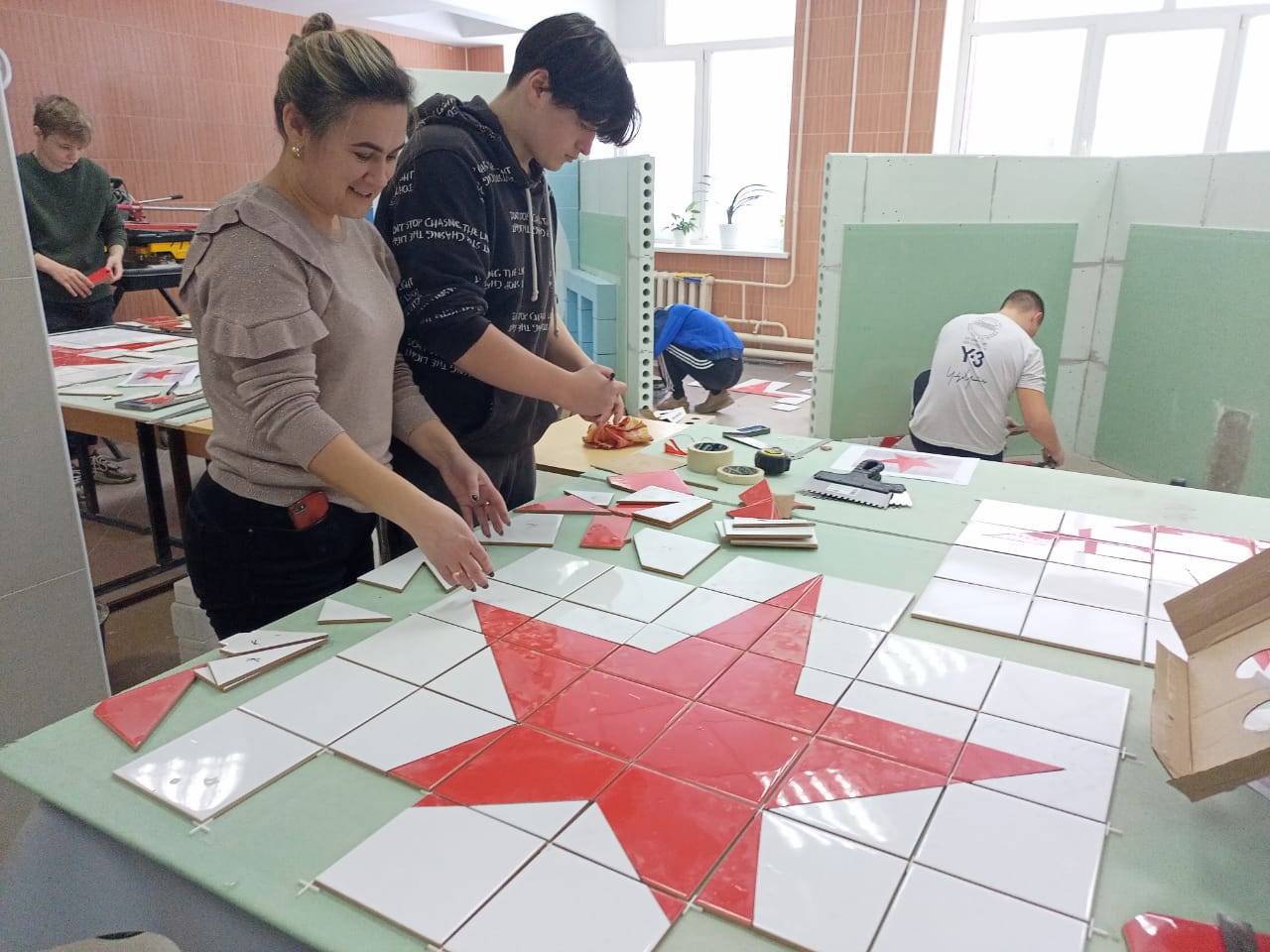 2
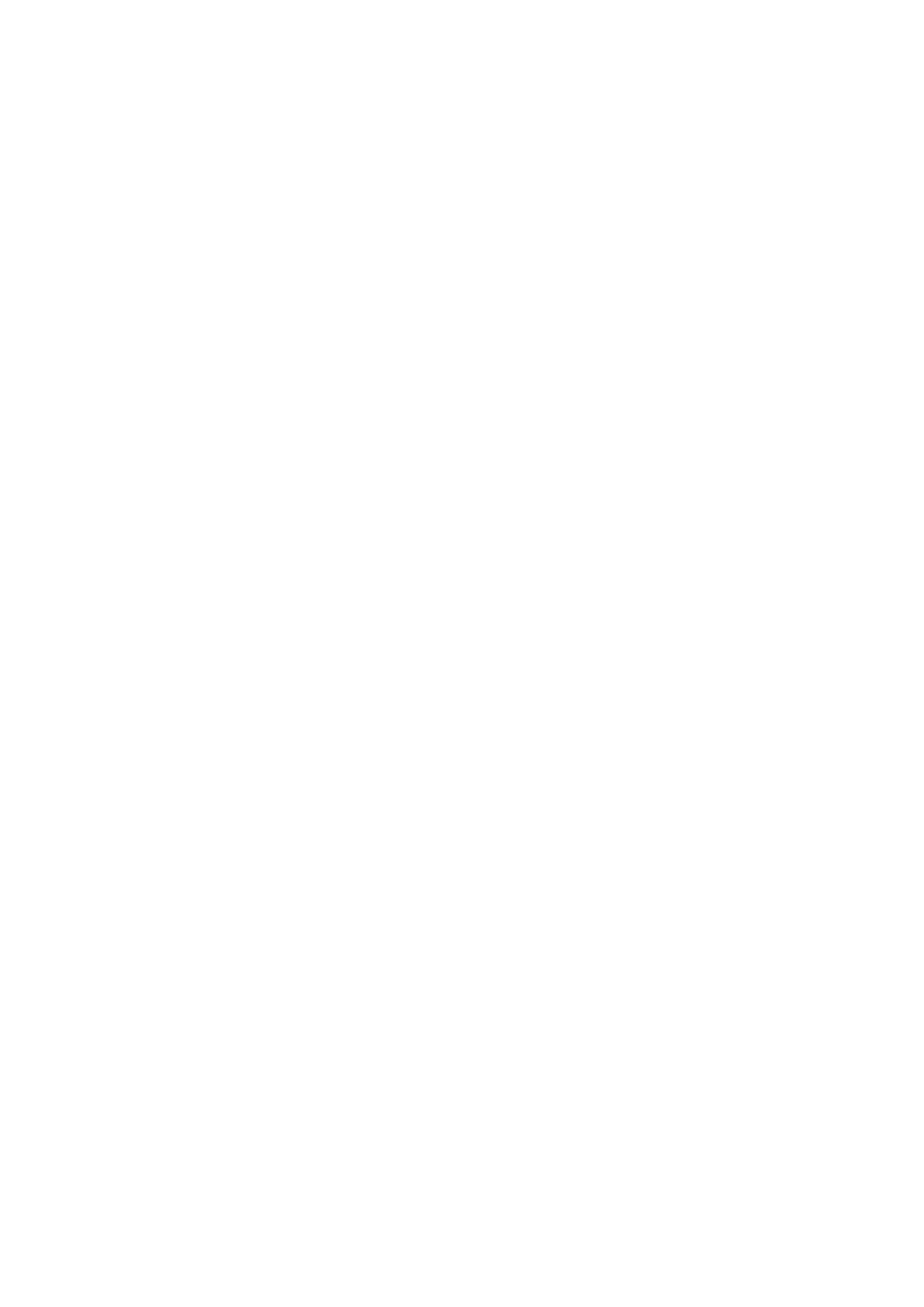 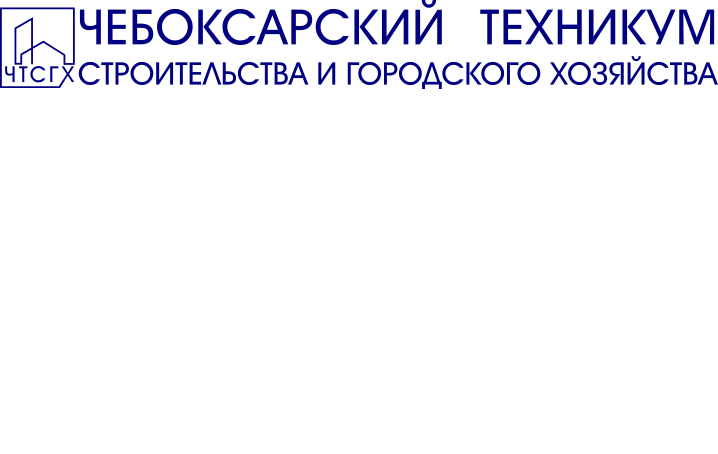 На обучение 10 человек было затрачено 135420, 00 руб.
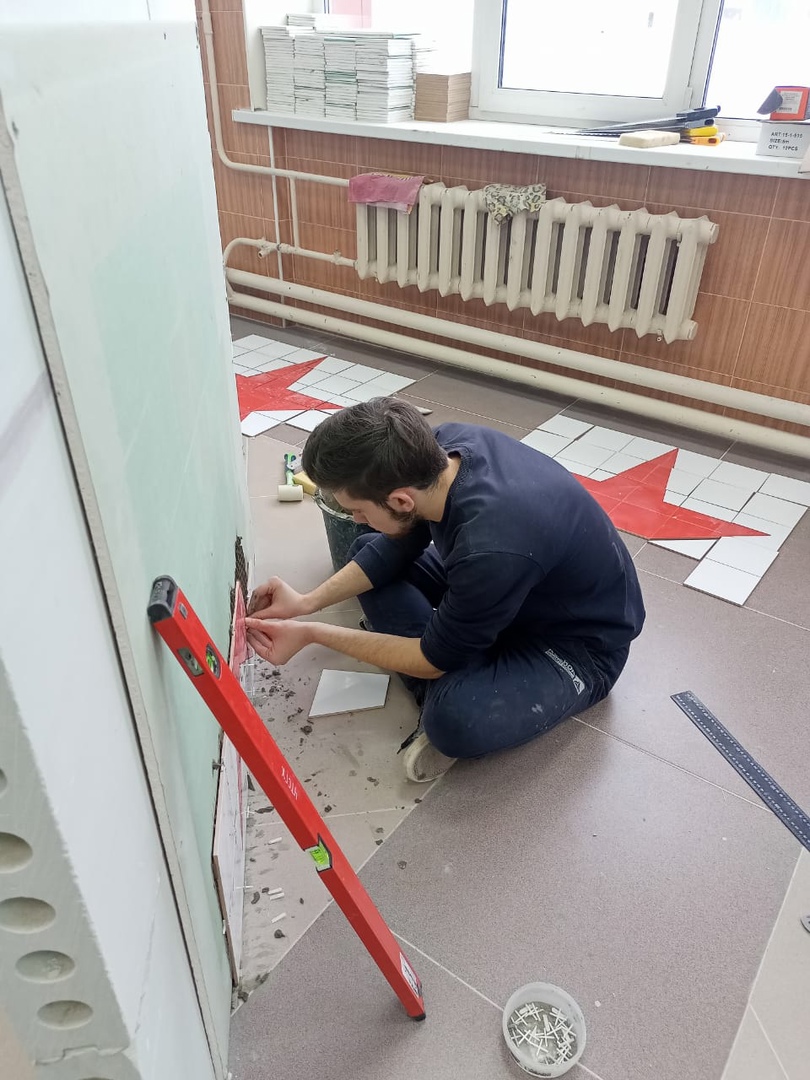 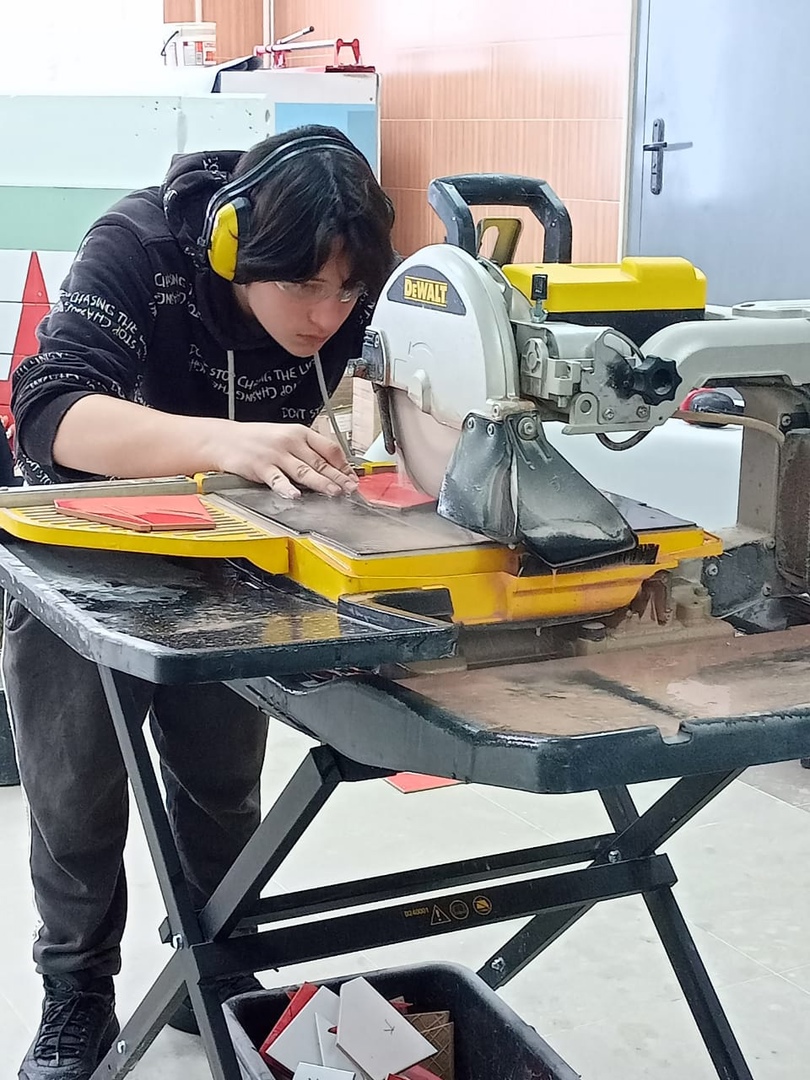 3
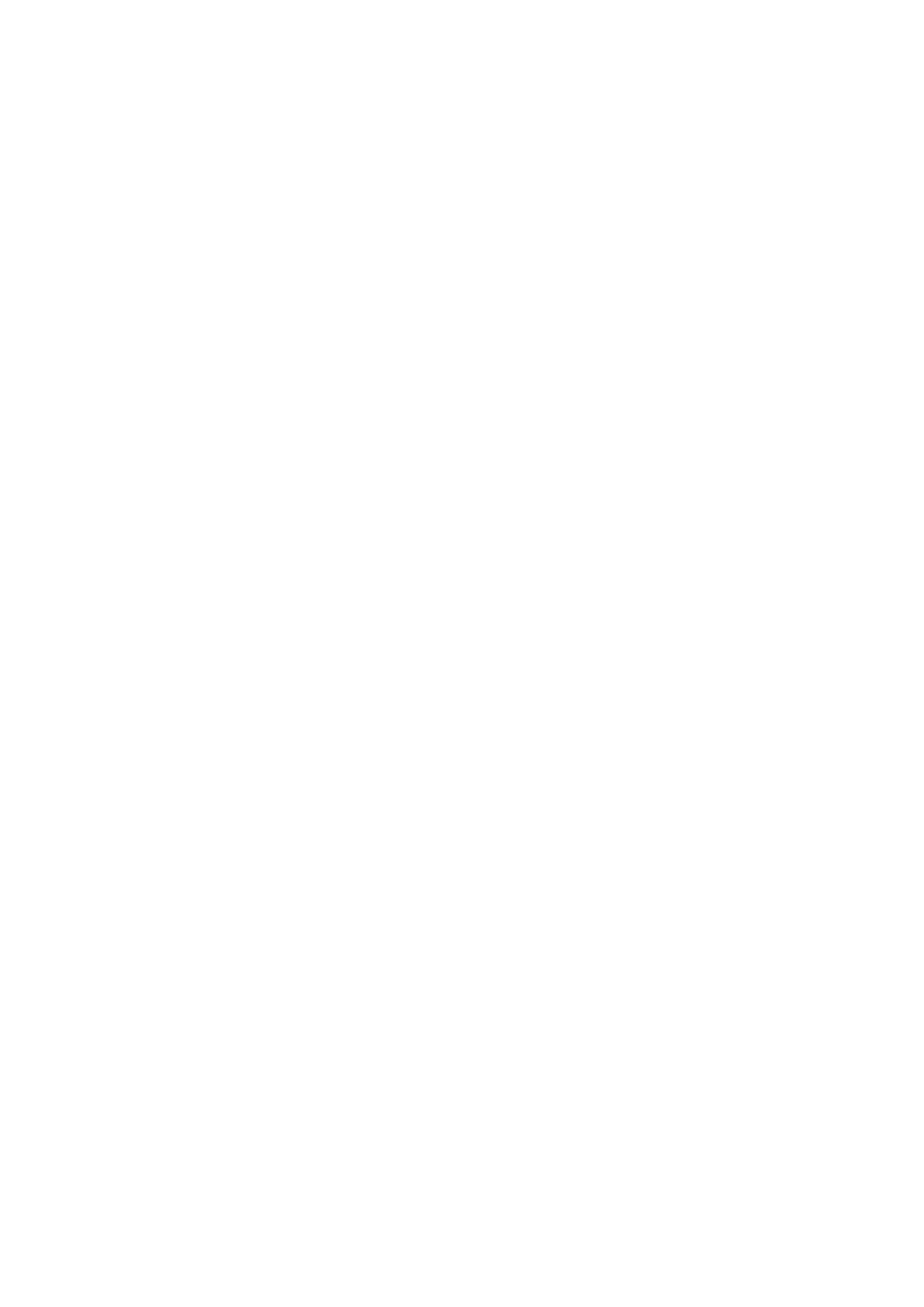 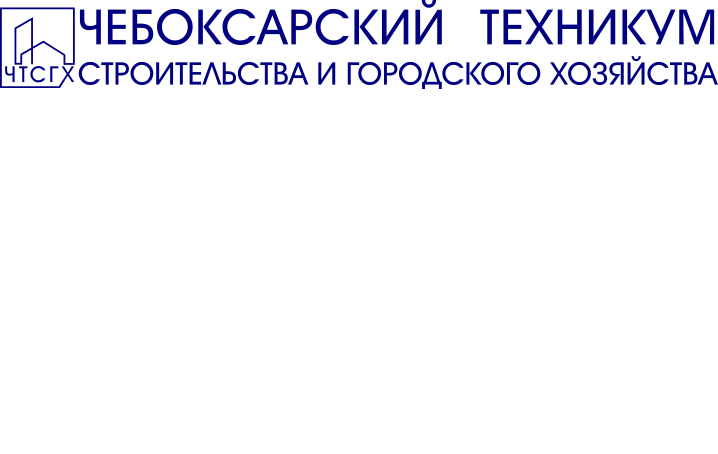 15.11.2021 – 25.12.2021
Обучение по профессии «Замерщик на топографо-геодезических и маркшейдерских работах 3-го разряда»
10 человек
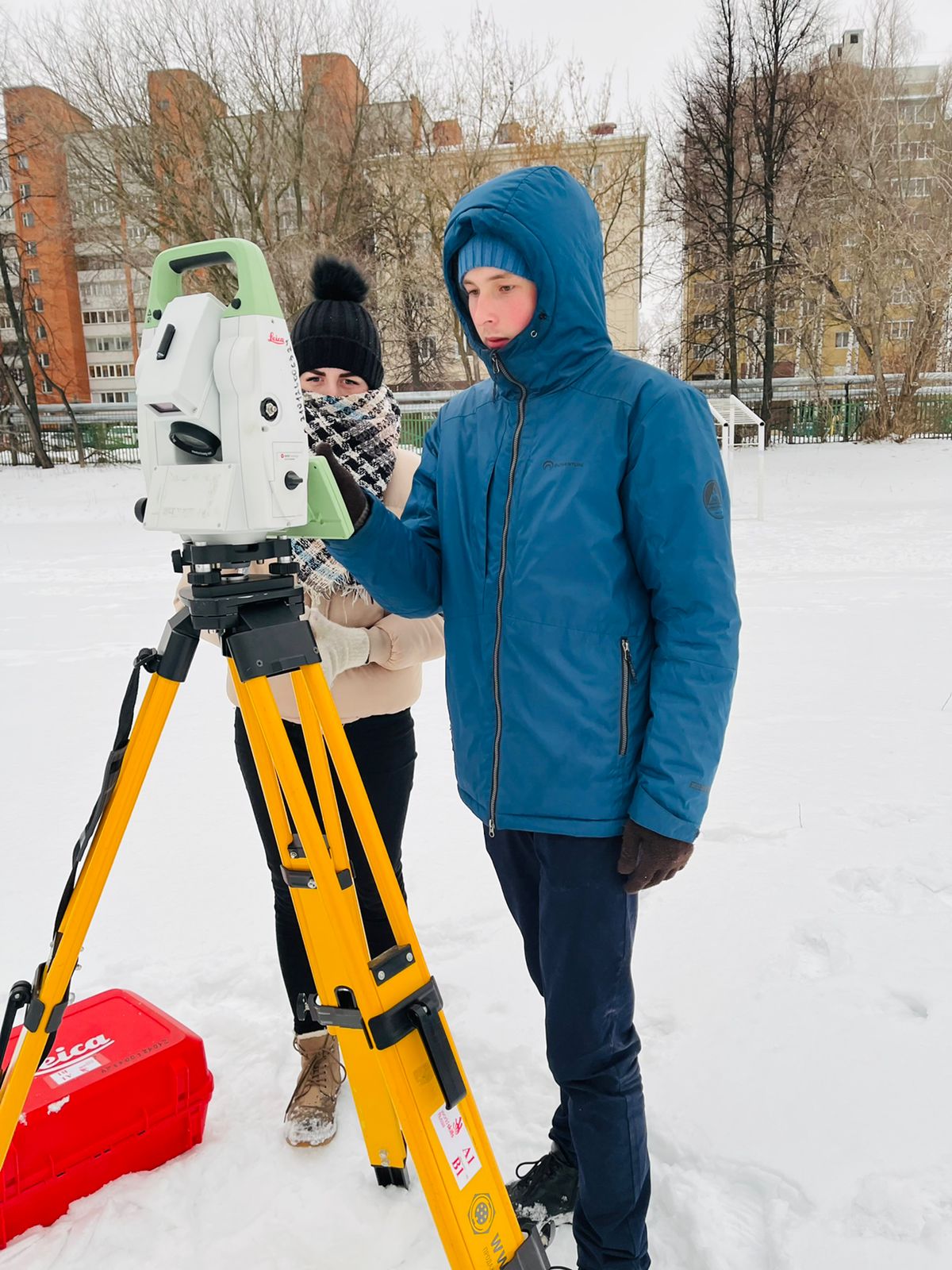 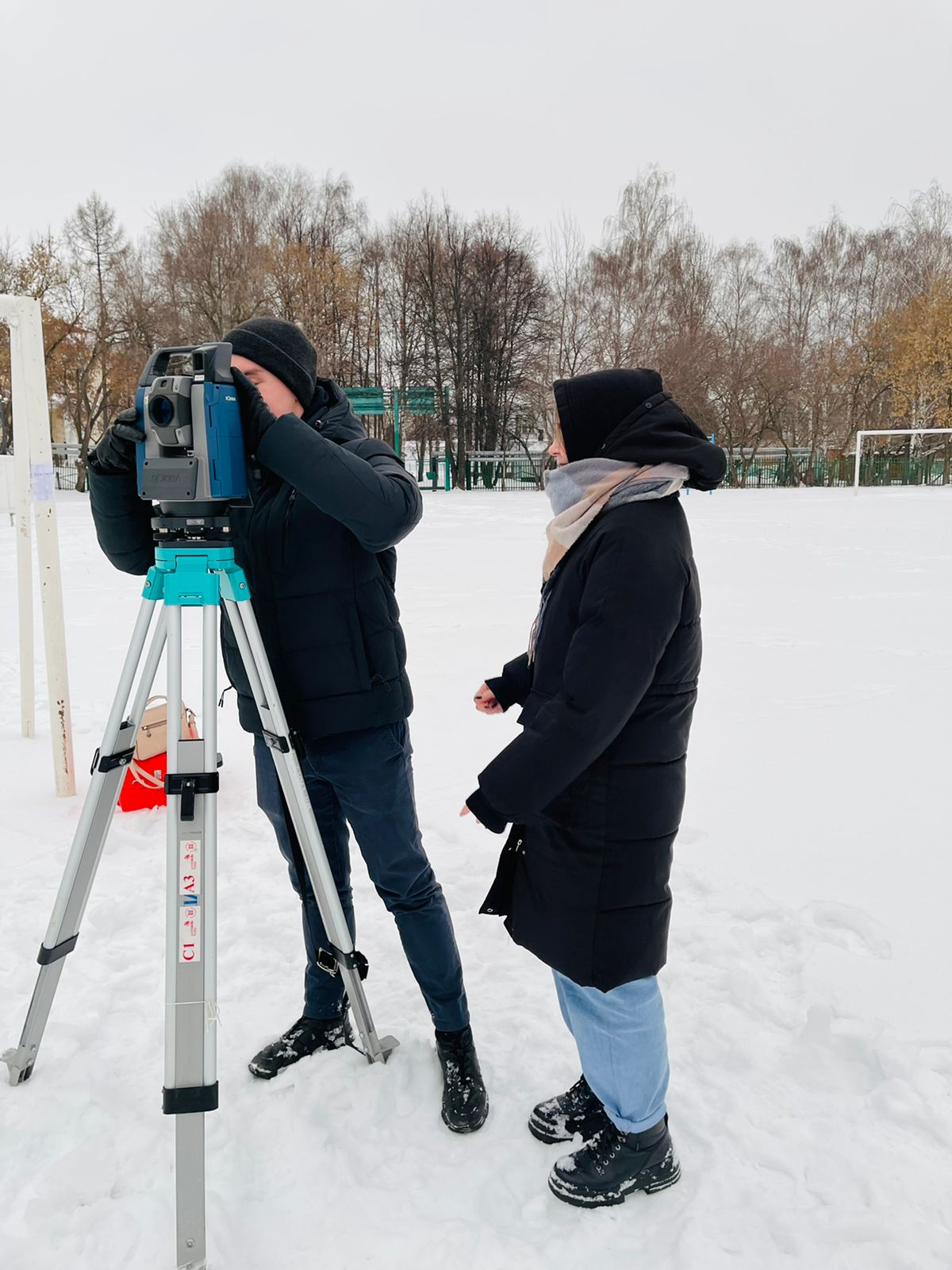 4
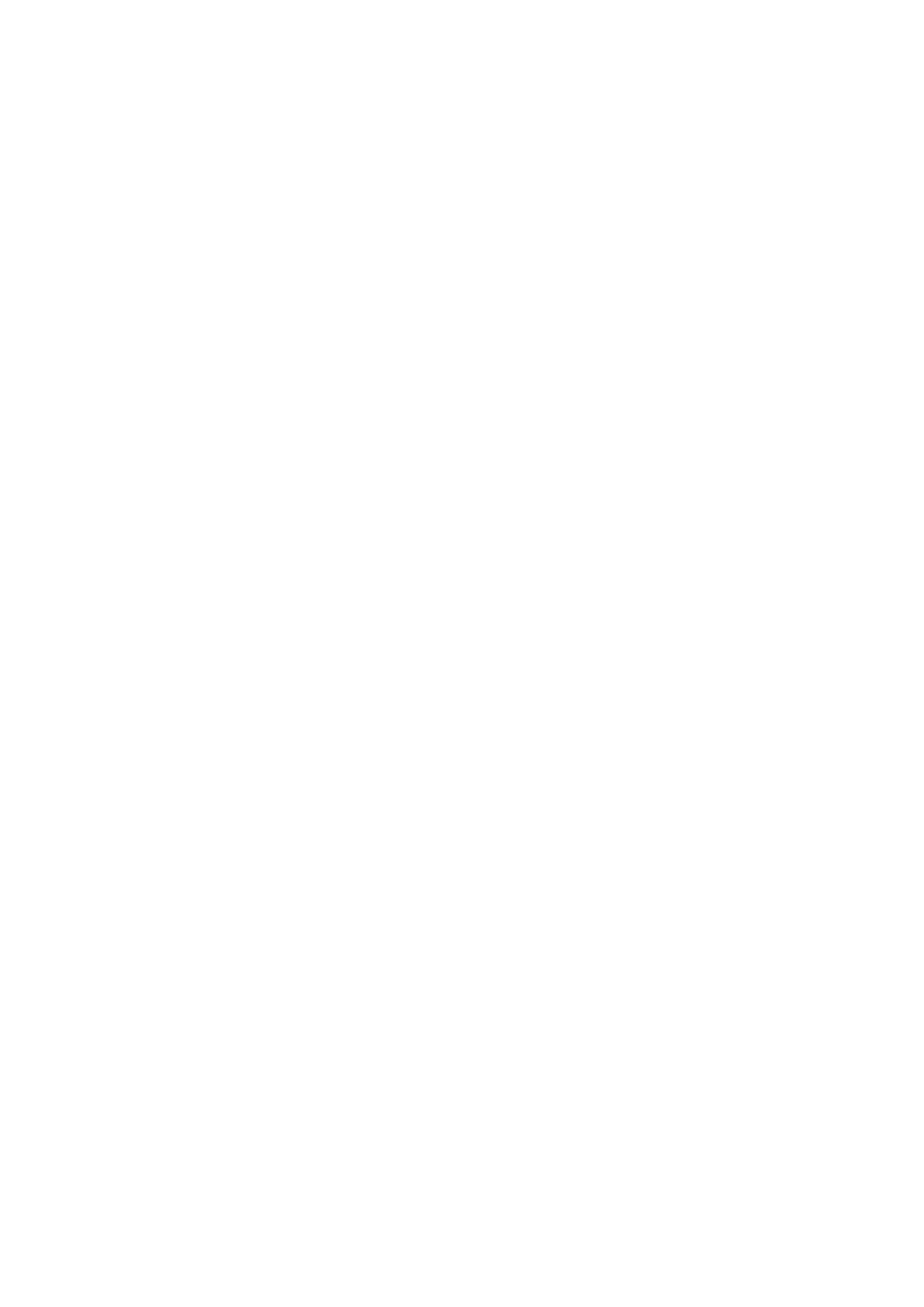 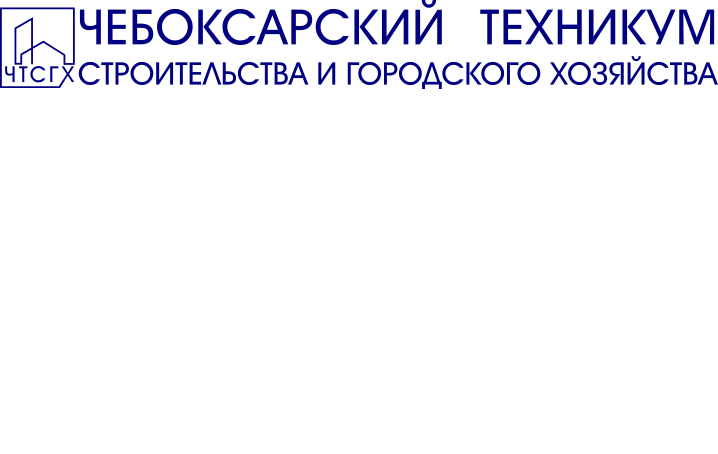 На обучение 10 человек было затрачено 135420, 00 руб.
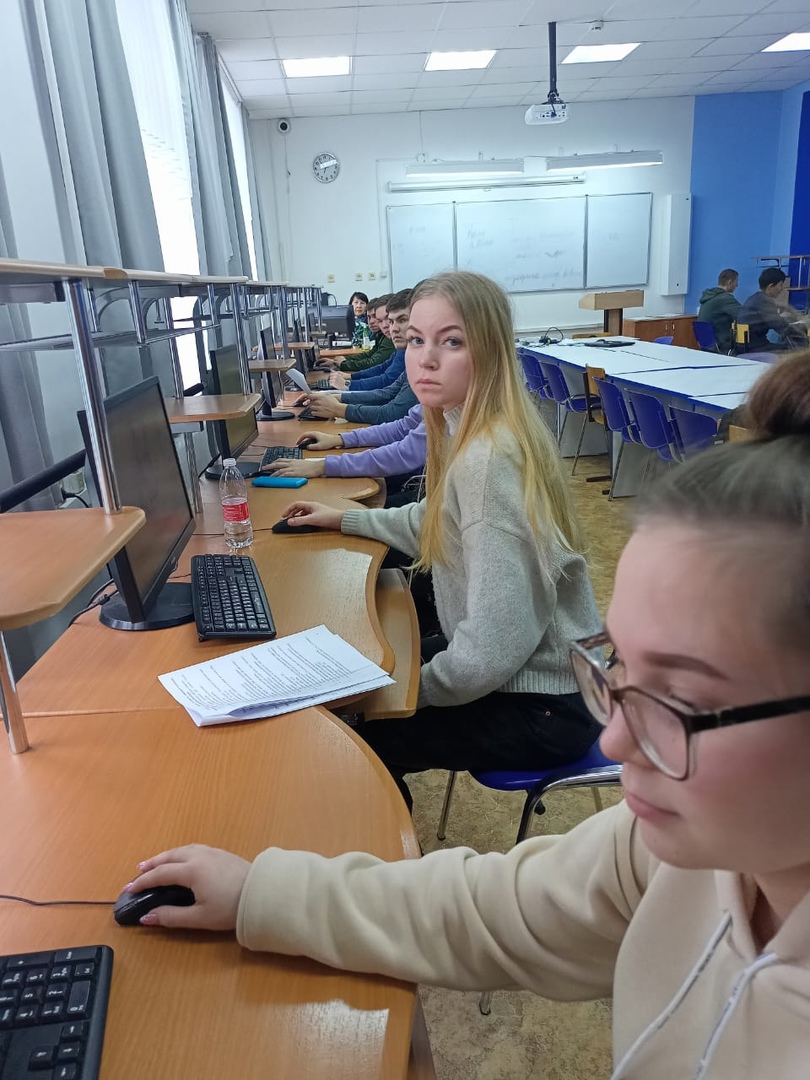 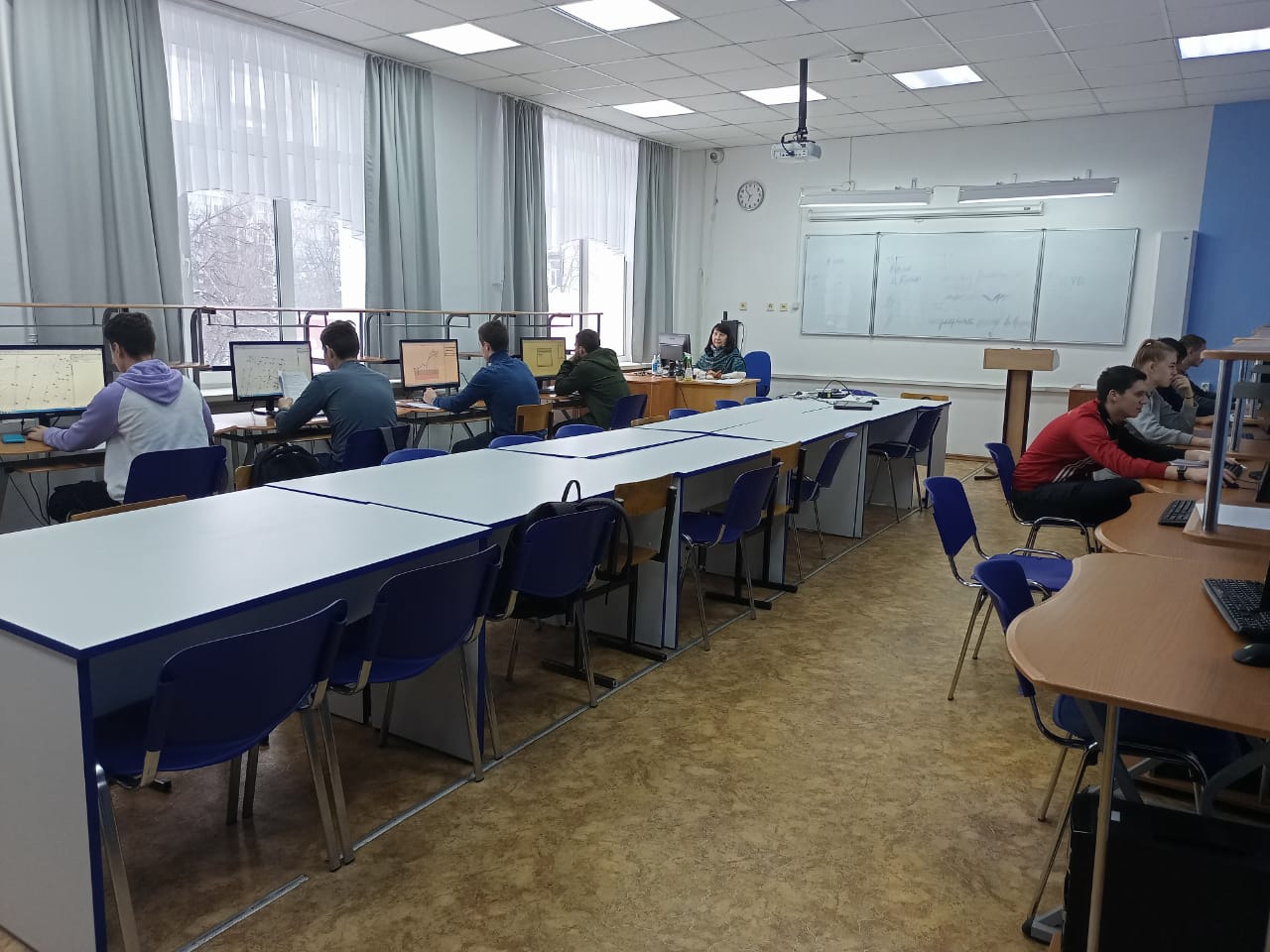 5
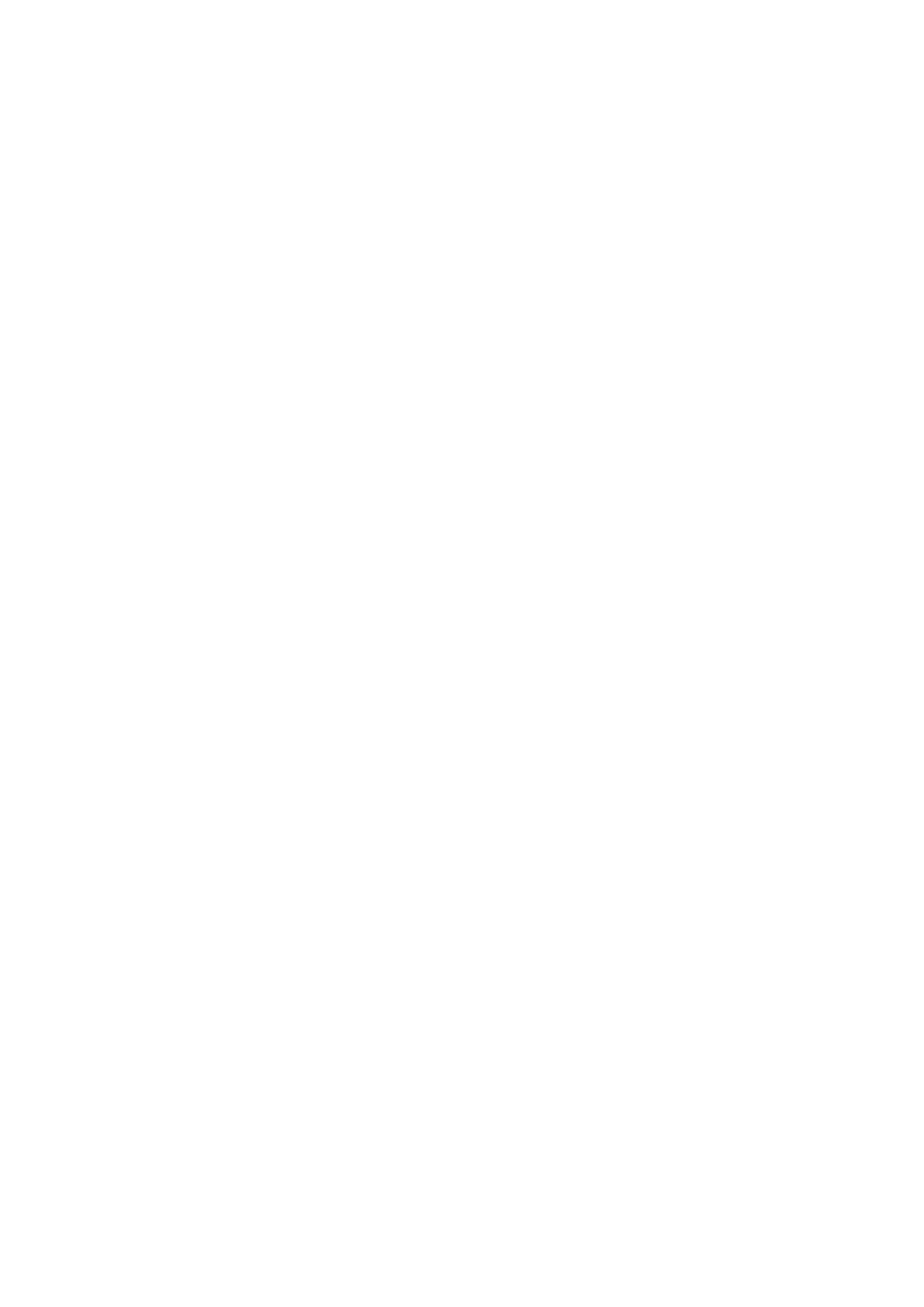 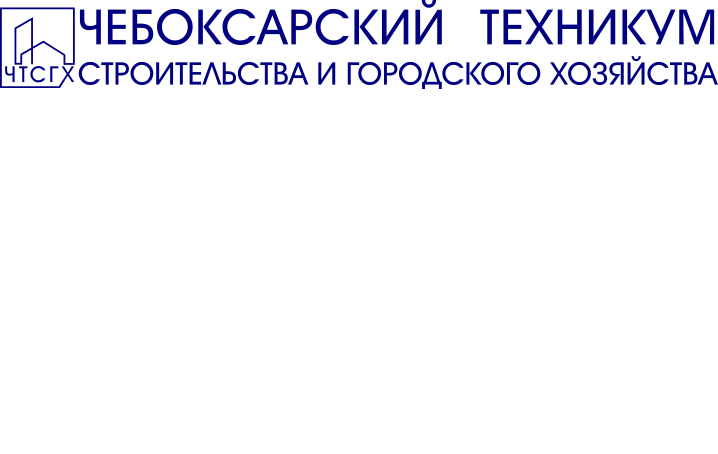 2 поток обучения
06.12.2021 – 10.02.2022
Обучение по профессии «Каменщик 3-го разряда»
15 человек
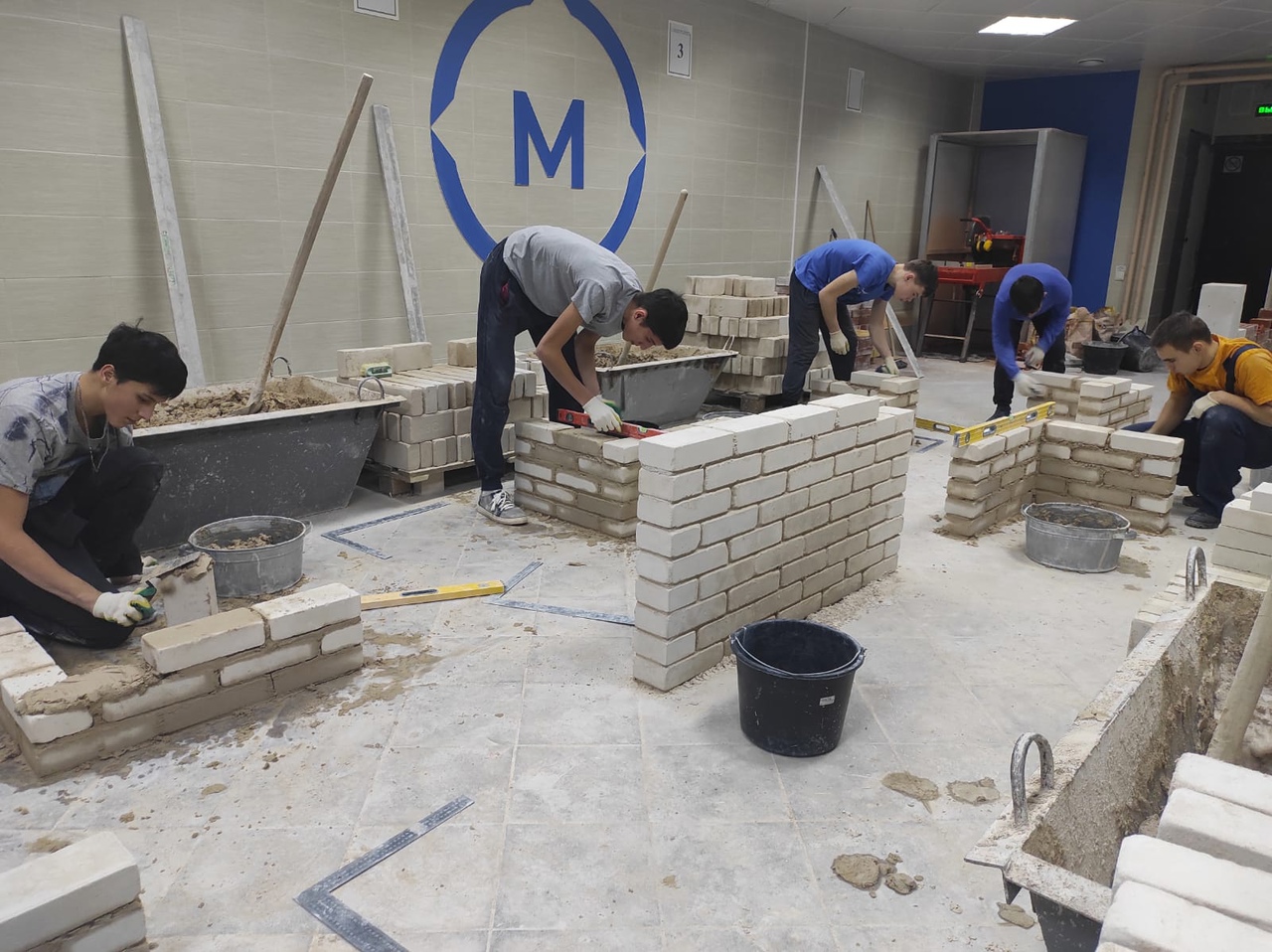 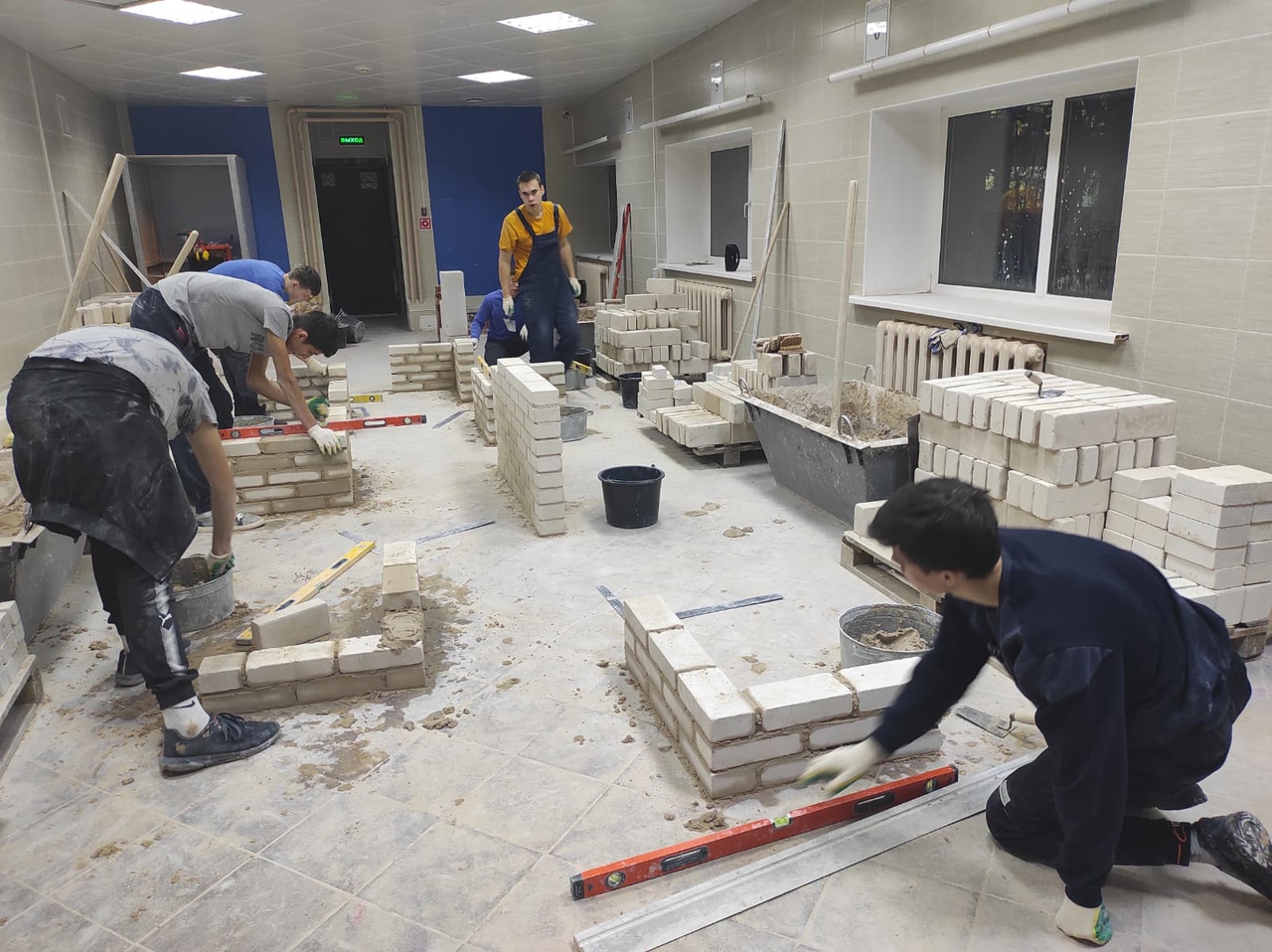 6
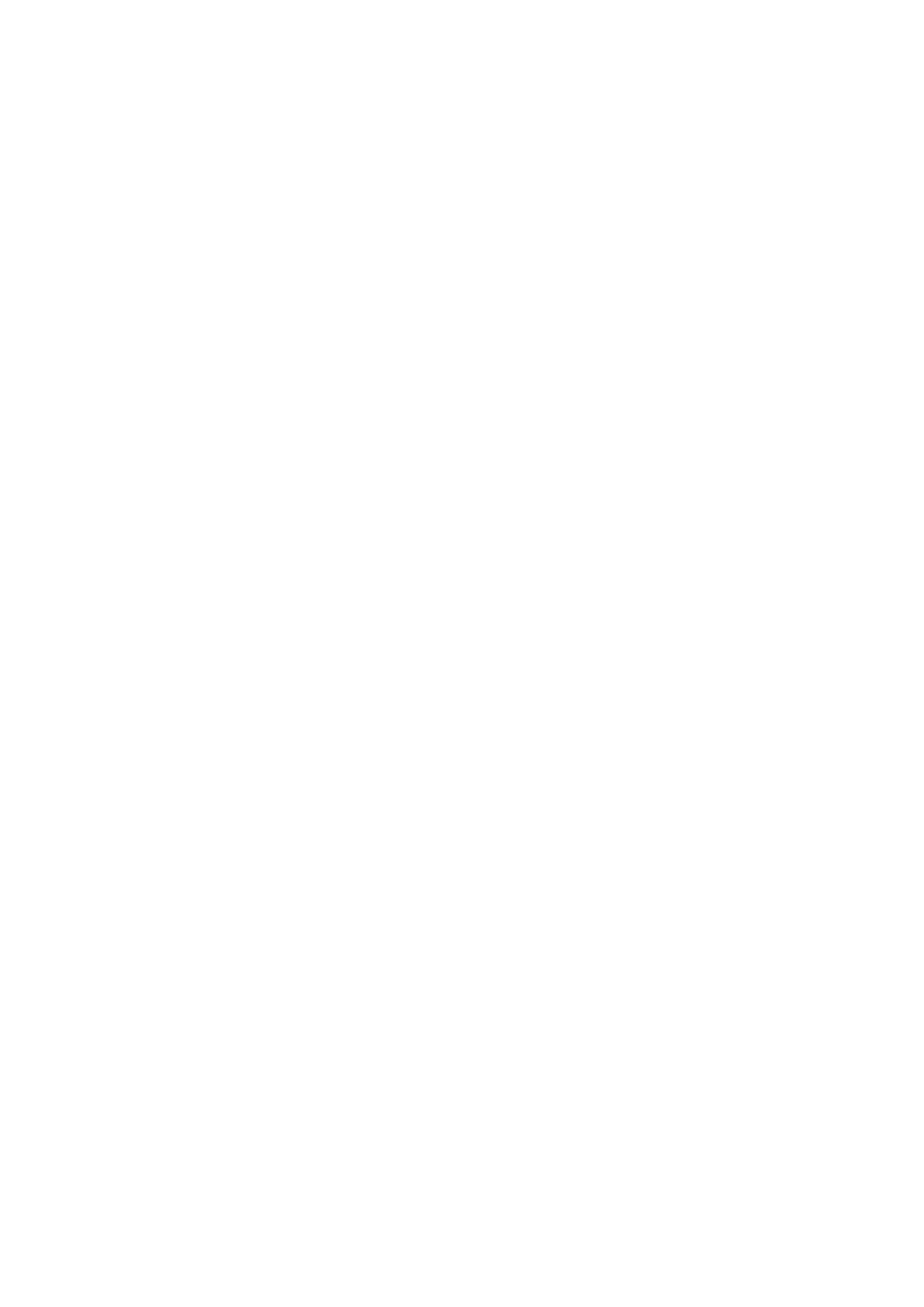 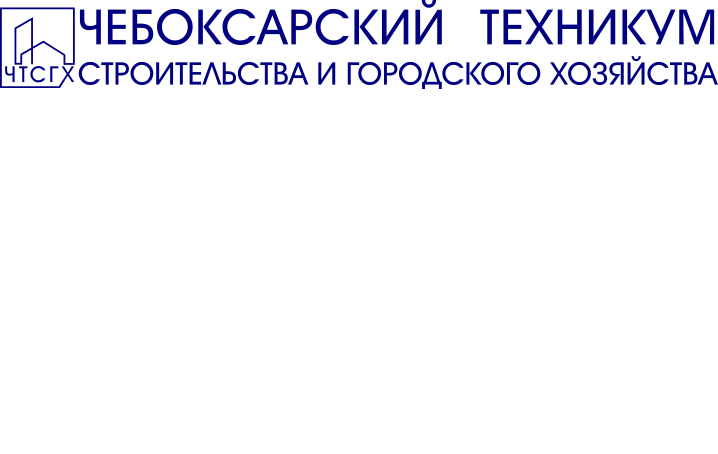 На обучение 15 человек было затрачено 203130, 00 руб.
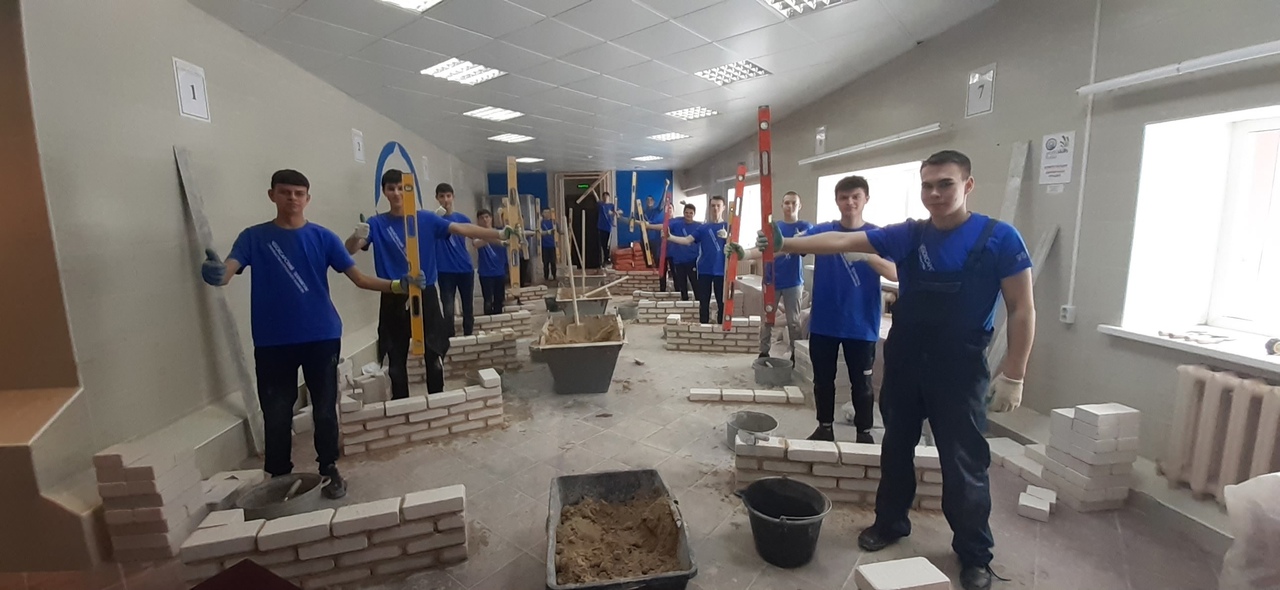 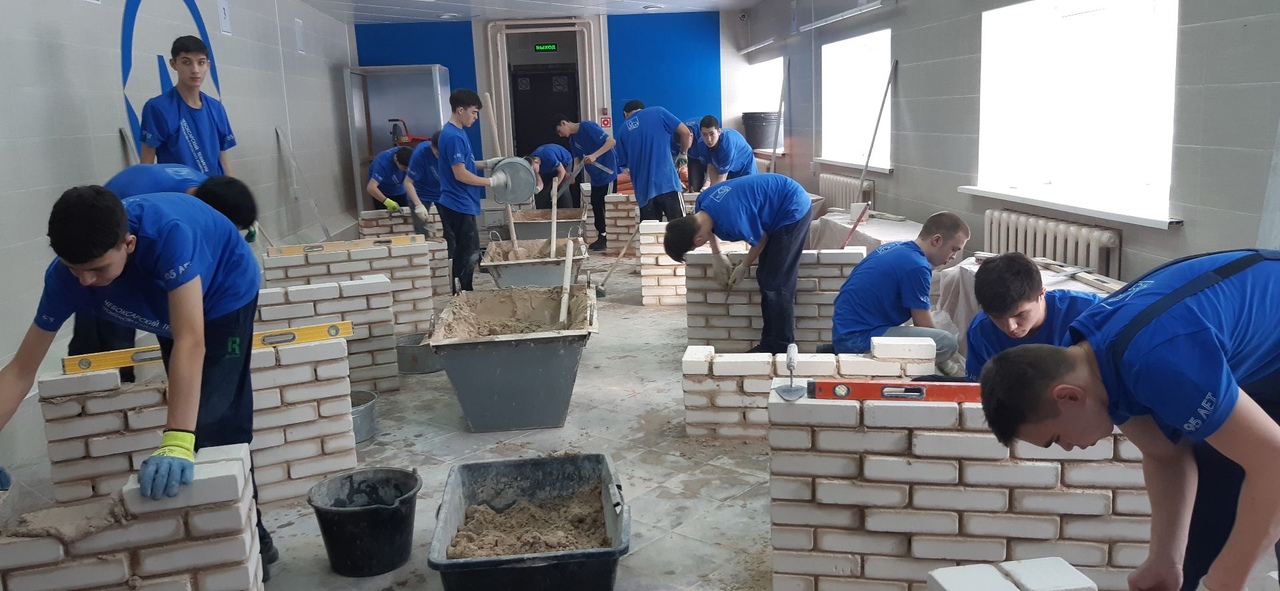 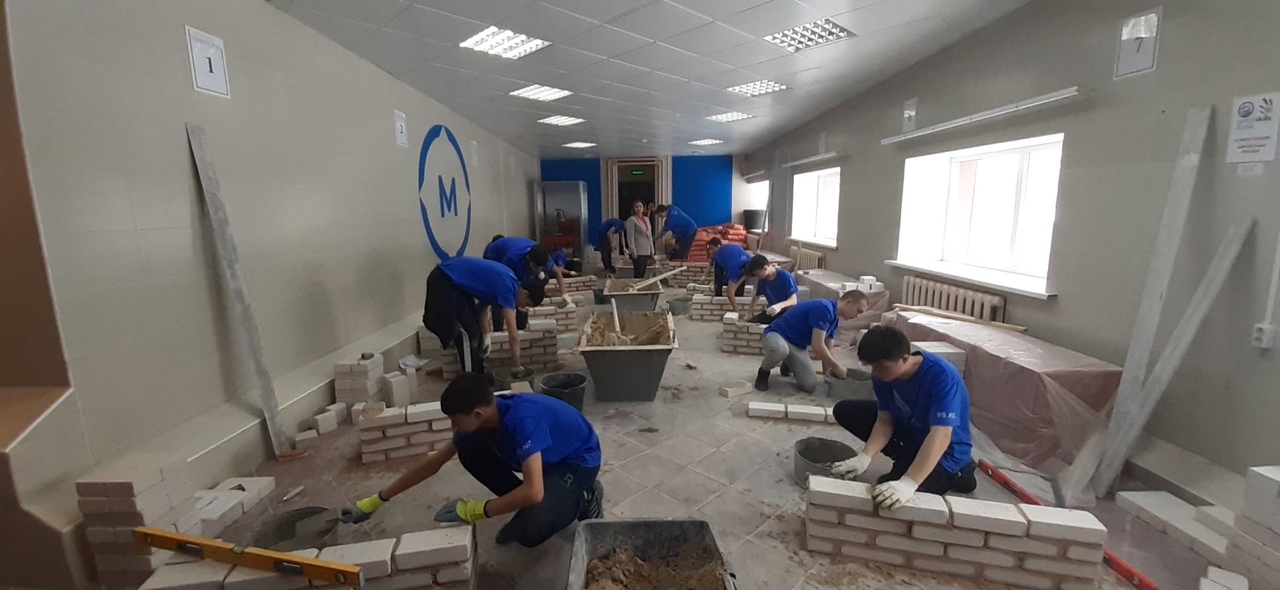 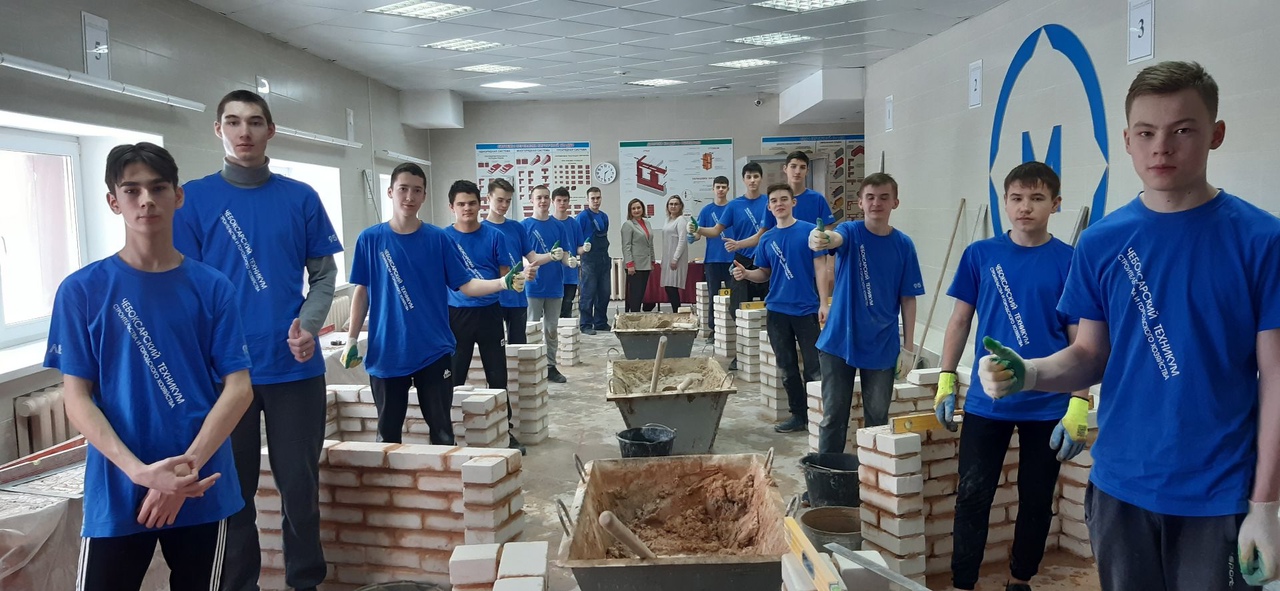 7
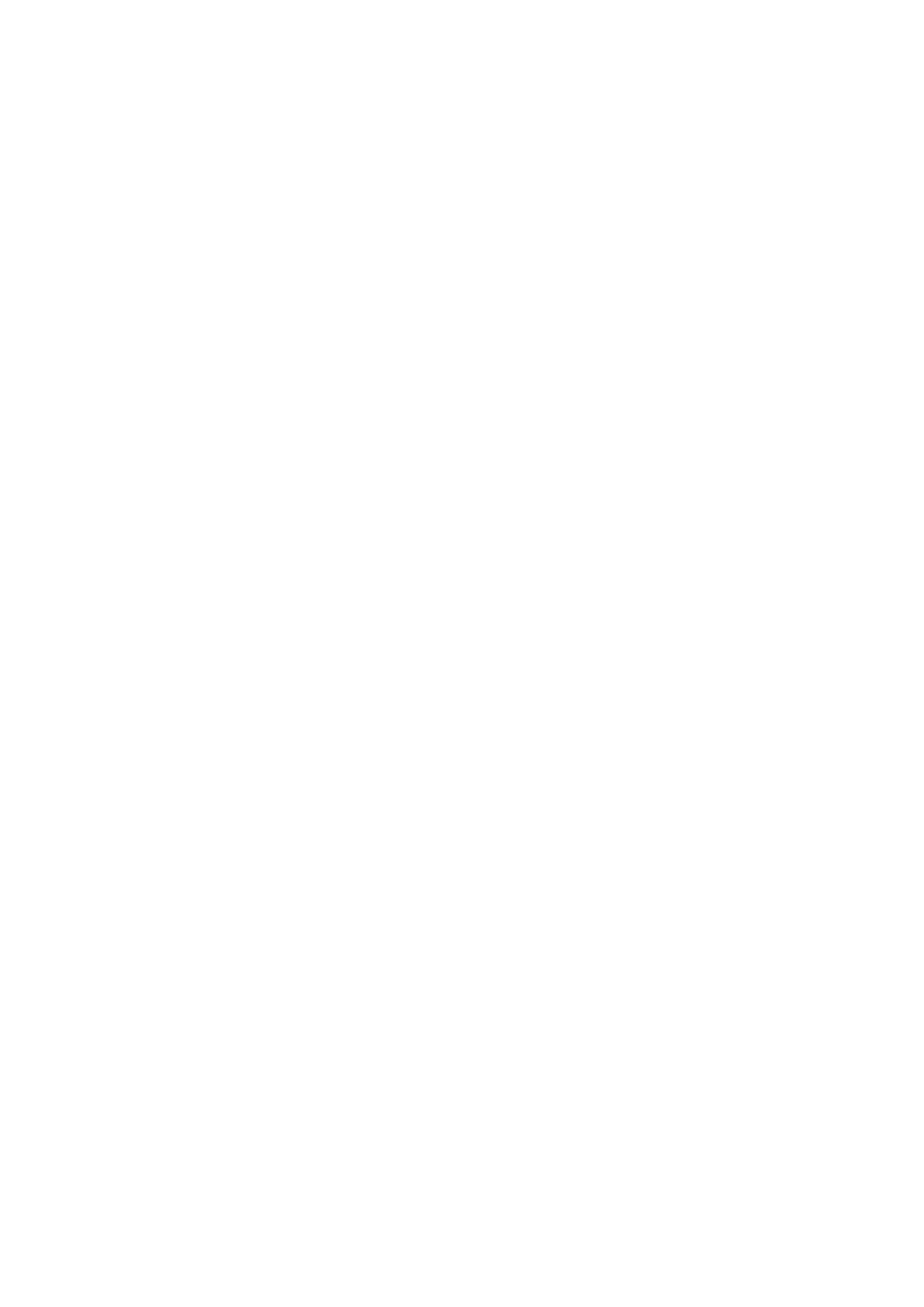 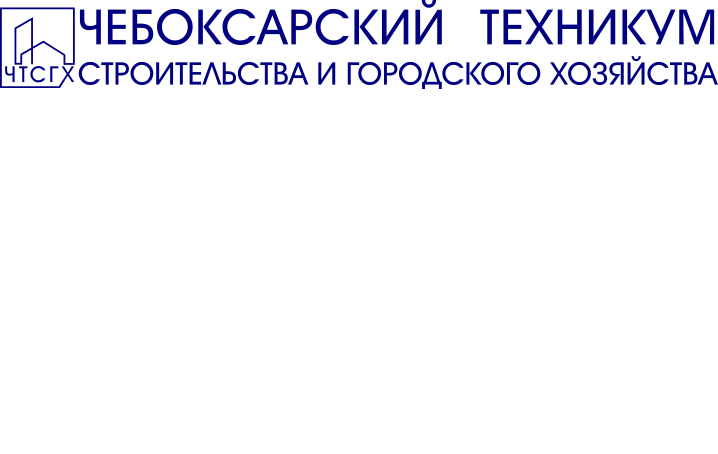 06.12.2021 – 10.02.2022
Обучение по профессии «Маляр строительный 3-го разряда»
15 человек
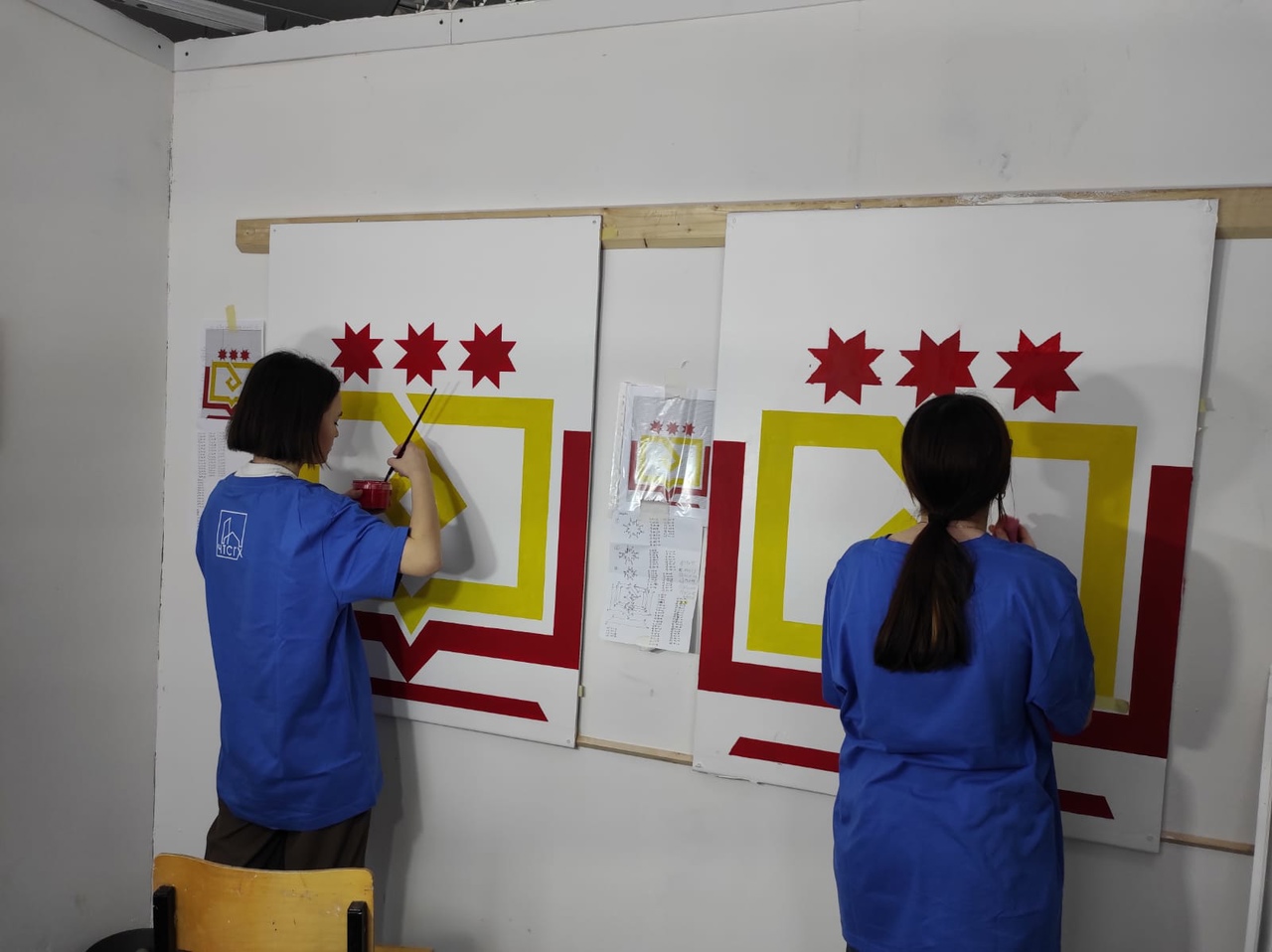 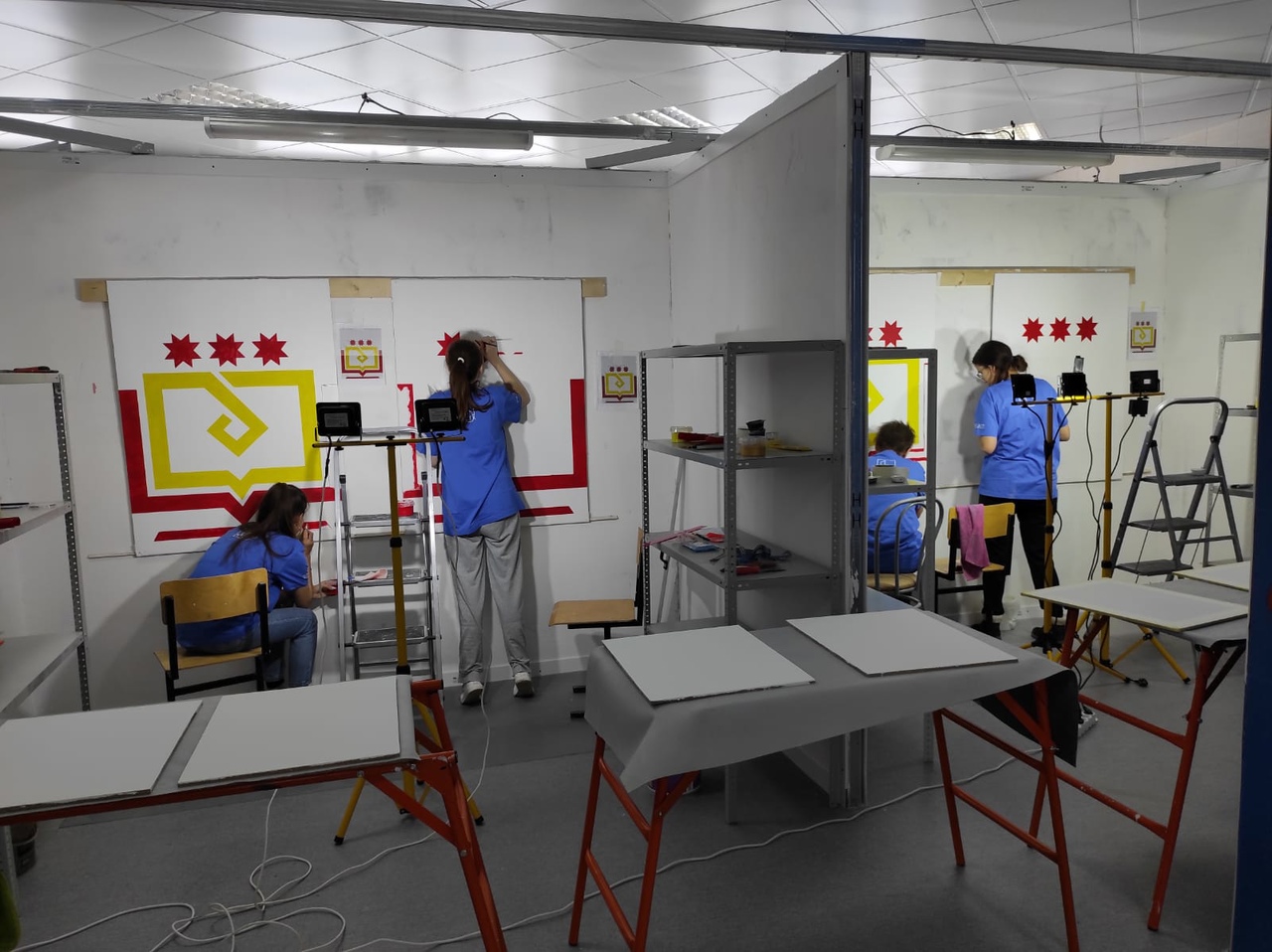 8
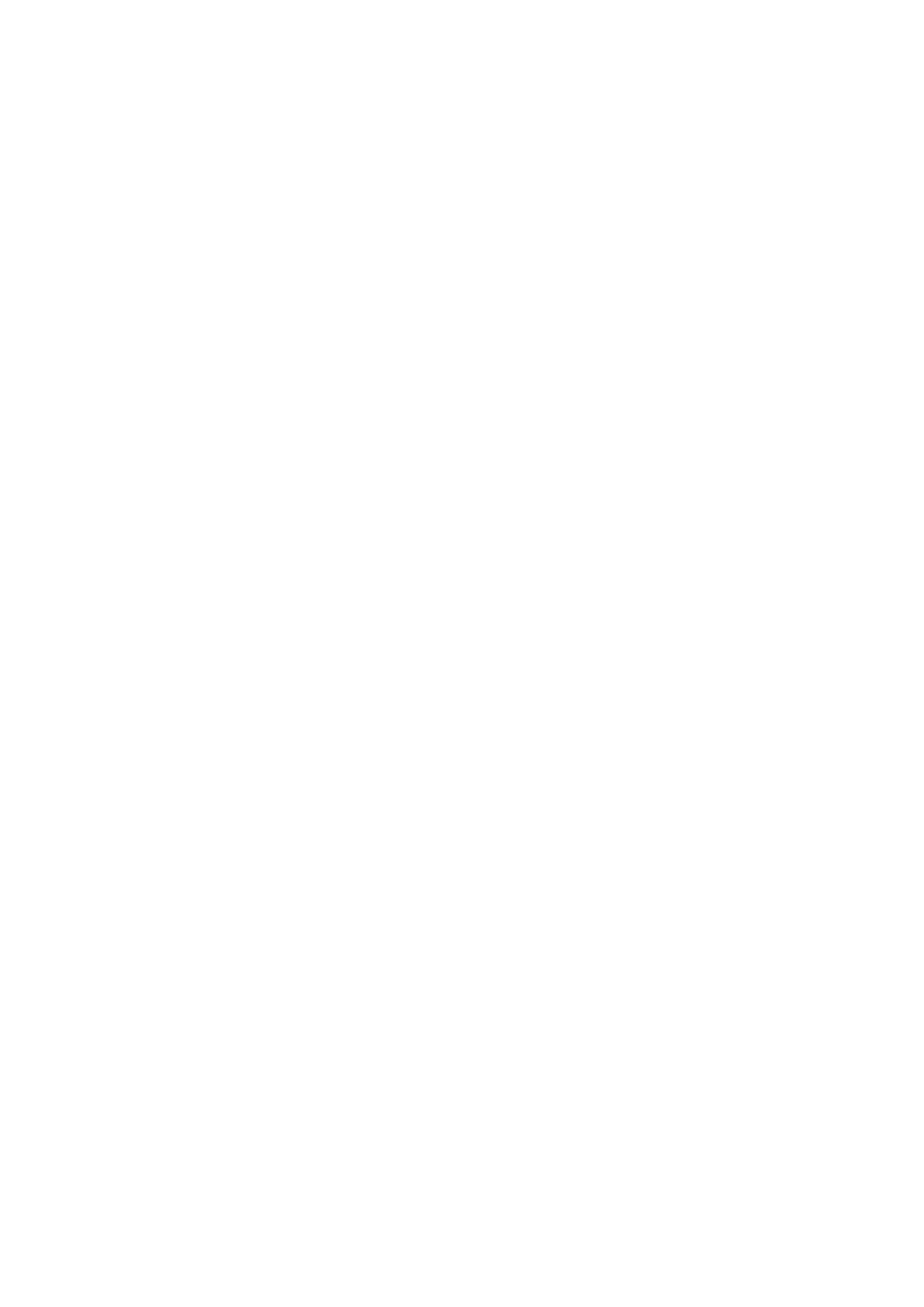 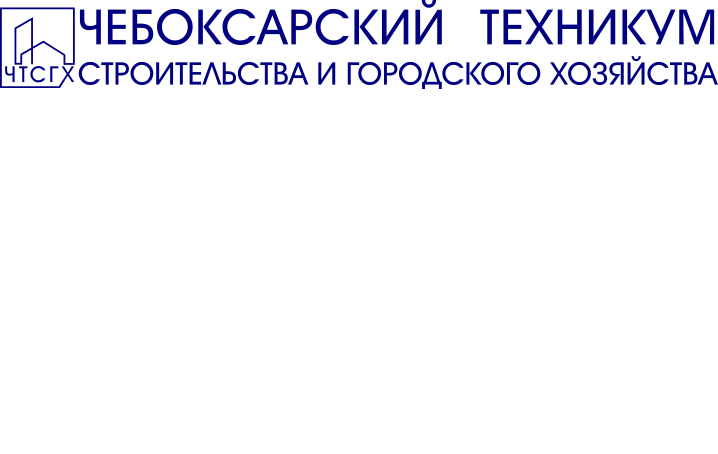 На обучение 15 человек было затрачено 203130, 00 руб.
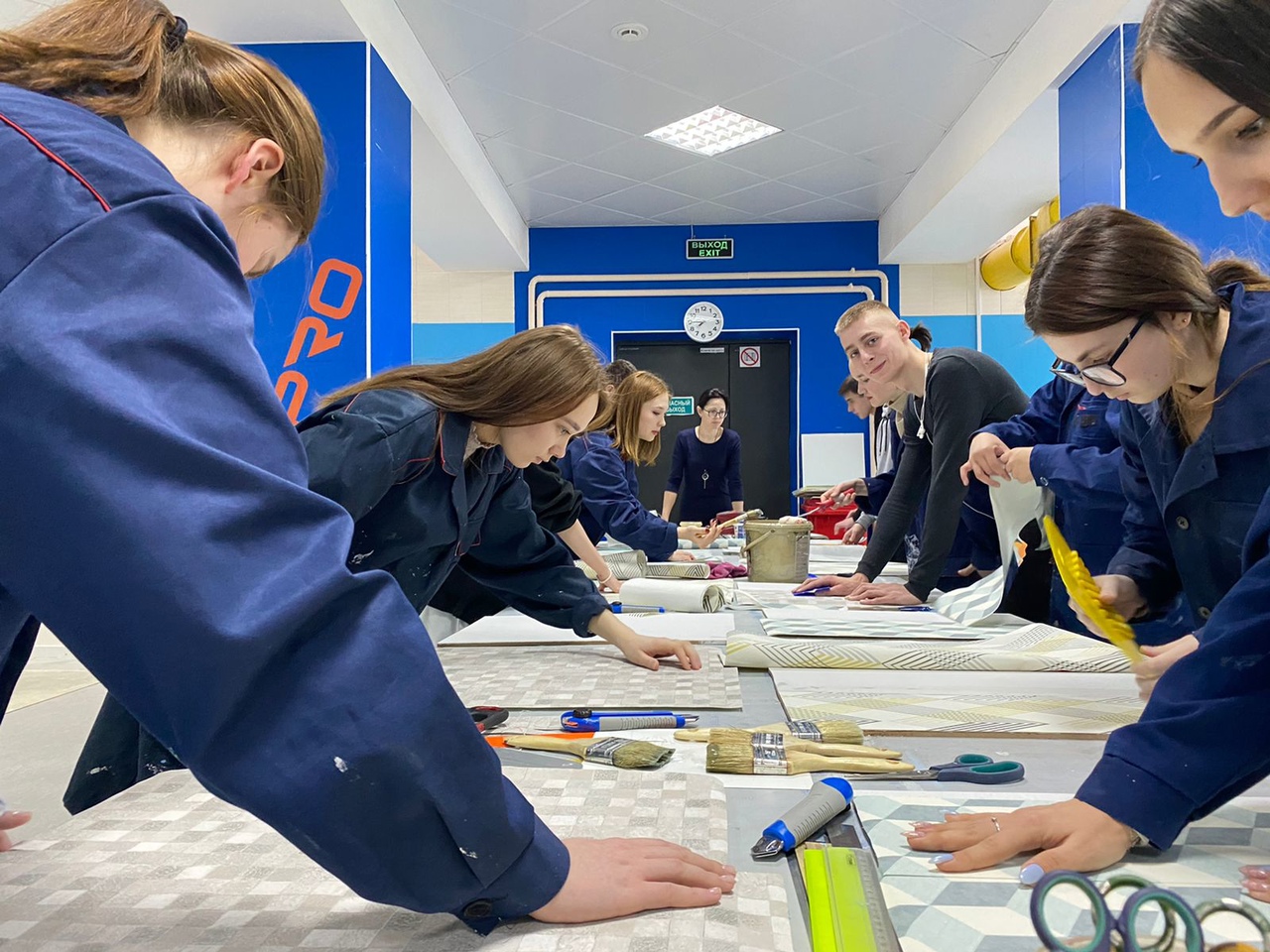 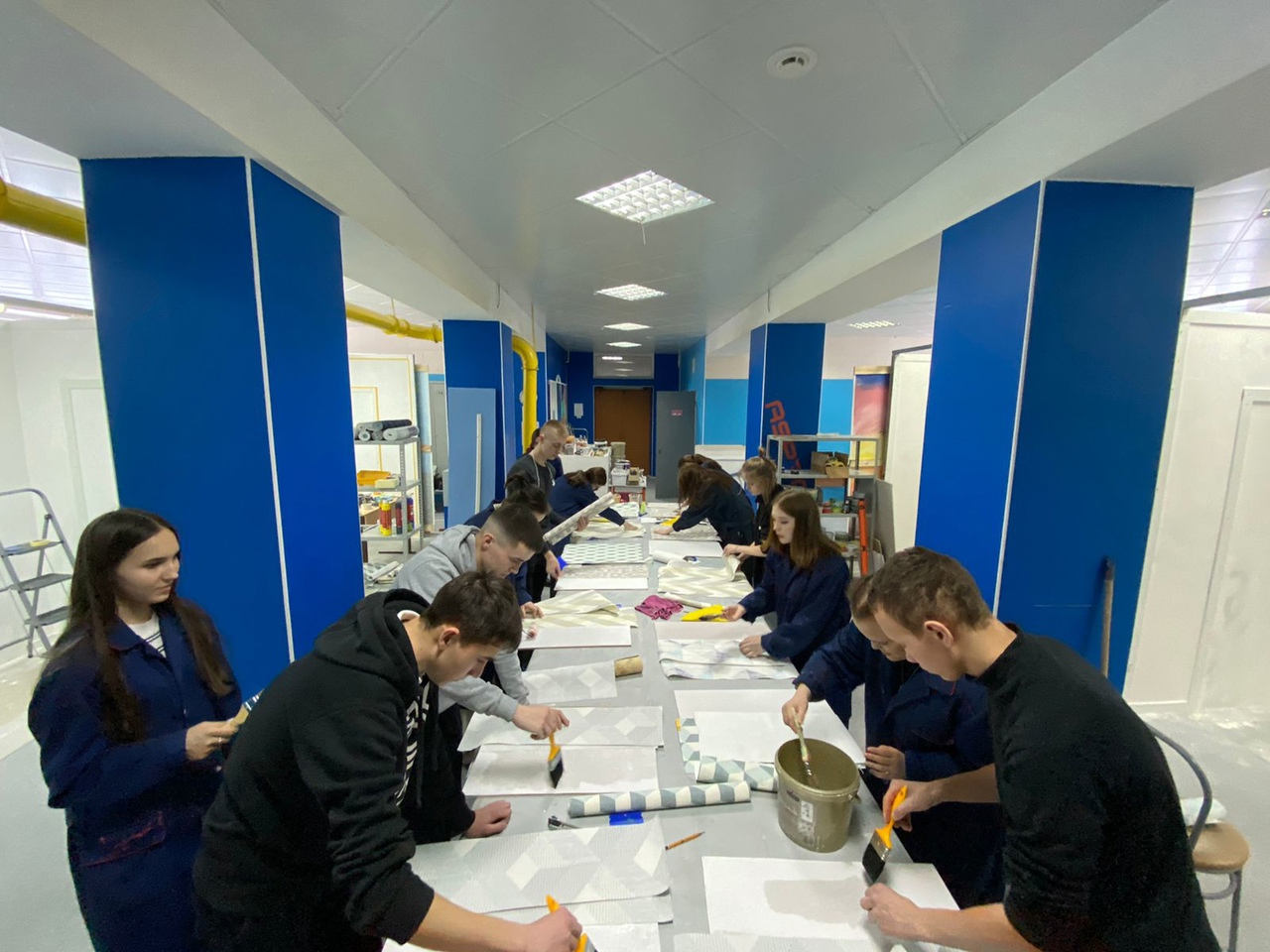 9
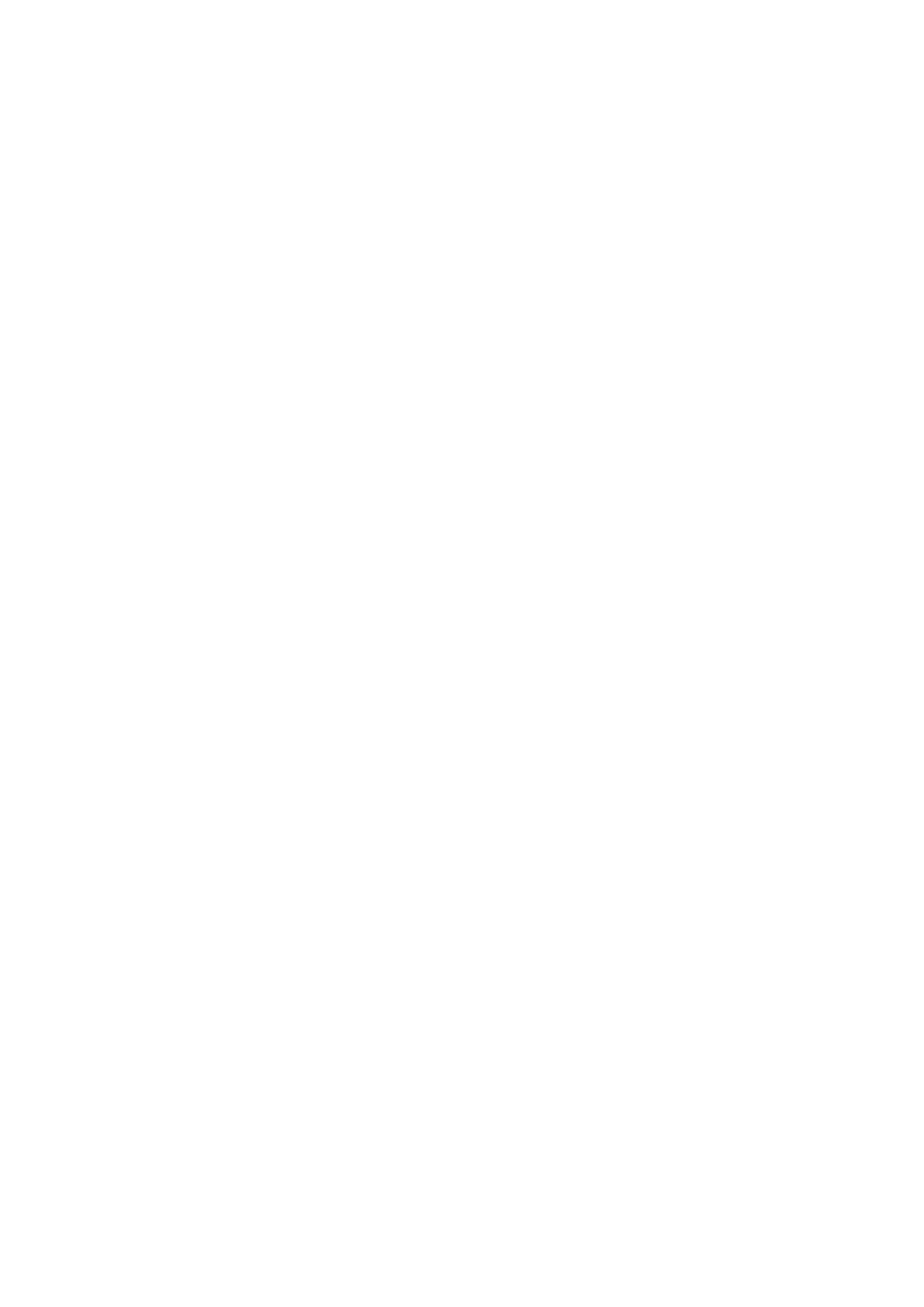 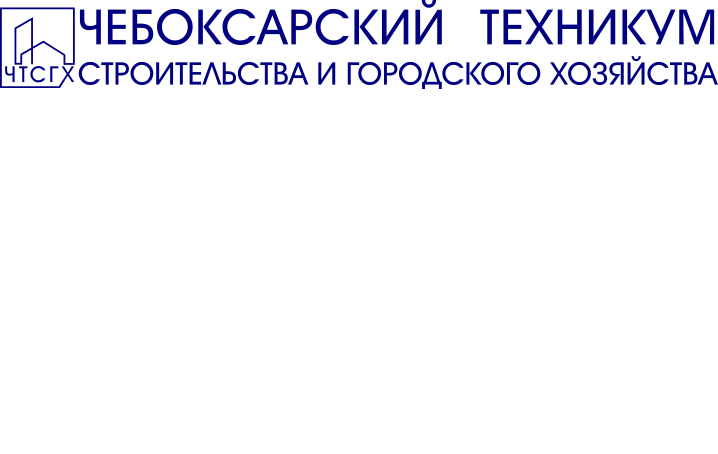 Планируется обучение по следующим профессиям:
Электромонтер по эксплуатации распределительных сетей 3-го разряда – 10 человек;
Электромонтер по эксплуатации электросчетчиков 3-го разряда – 10 человек;
Электромонтер по ремонту и монтажу кабельных линий 3-го разряда – 10 человек;
Монтажник санитарно-технических систем и оборудования 3-го разряда – 10 человек;
Рабочий зеленого строительства 3-го разряда – 30 человек
10
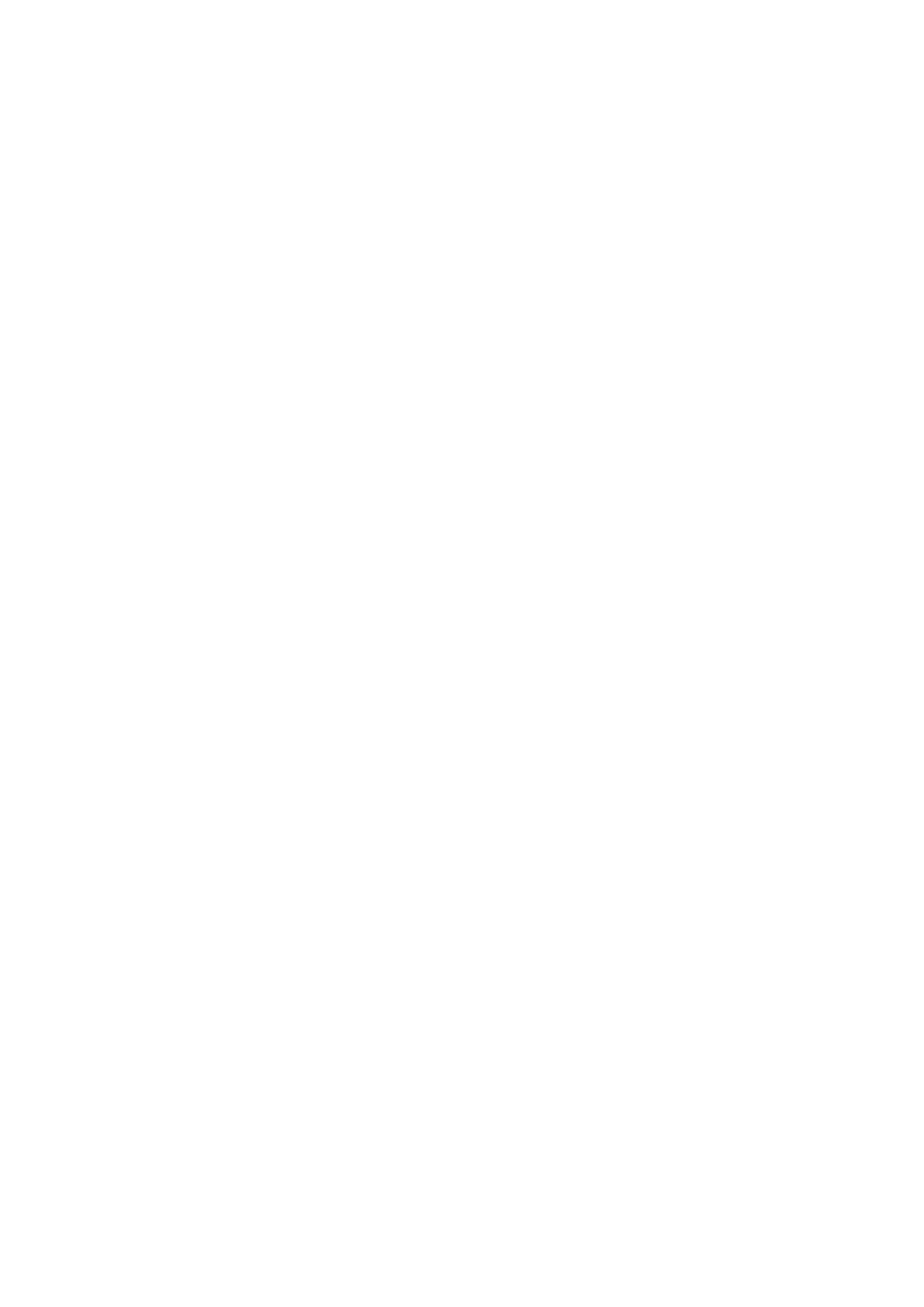 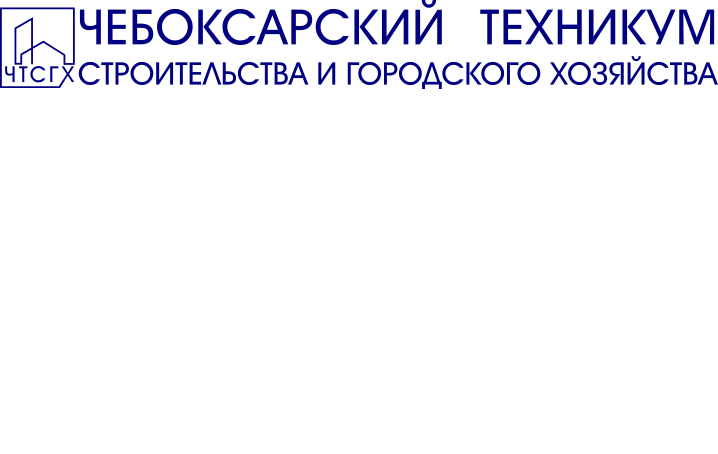 Контактные данные:


Чебоксарский техникум строительства и городского хозяйства Минобразования Чувашии (ГАПОУ ЧР «ЧТСГХ»)

https://chtsgh21.edu21.cap.ru/
E-mail: chtsgh21@yandex.ru
Телефон: 8 (8352) 22-21-20


Отдел по инновационной и производственной работе
Тюрина Марина Николаевна
mar.tyurina.1981@mail.ru
8 (8352) 22-38-99
11